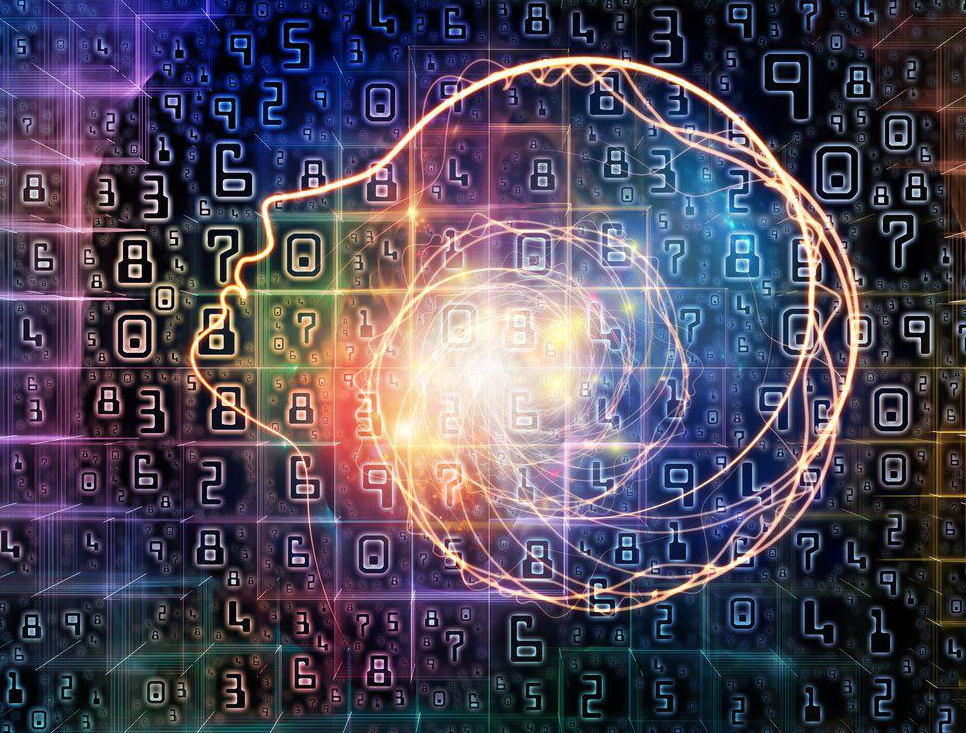 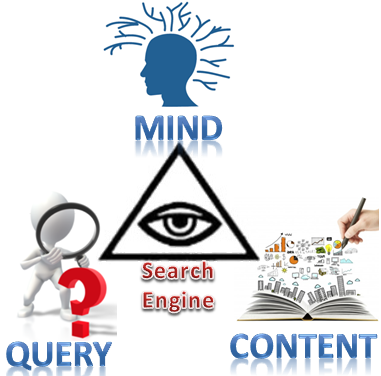 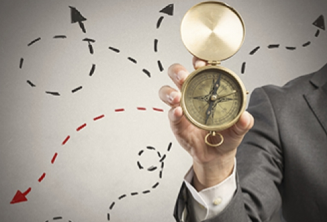 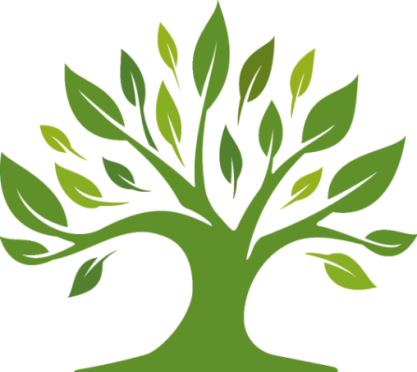 From Deep Learning to Deep University: Cognitive Development of Intelligent Systems
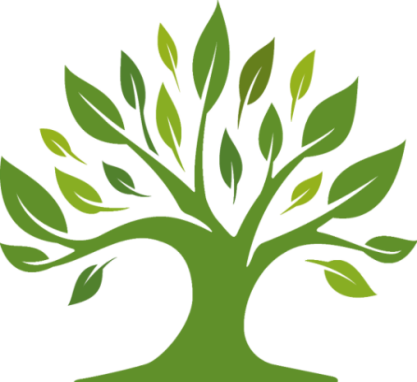 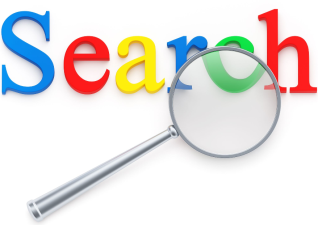 Mariia Golovianko, Svitlana Gryshko & Vagan Terziyan
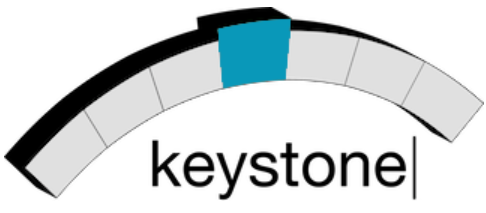 IKC-2017, Gdańsk, Poland, 11-12 September 2017
Check updates here: http://www.mit.jyu.fi/ai/IKC-2017.pptx
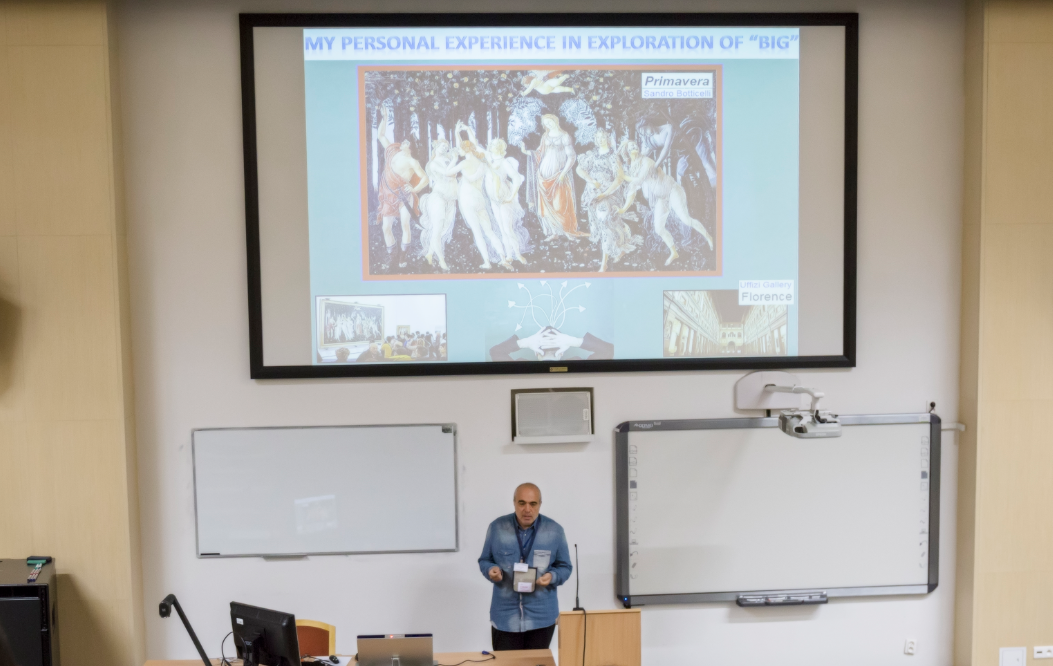 The Authors
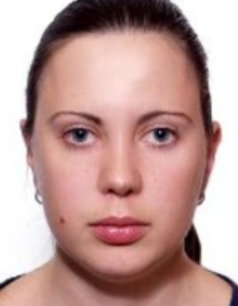 Mariia Golovianko, PhD, Department of Artificial Intelligence, Kharkiv National University of Radioelectronics  (UKRAINE),  

e-mail:
mariia.golovianko@nure.ua  ;
golovianko@gmail.com  .‎
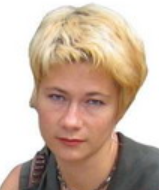 Svitlana Gryshko, PhD, Associate Professor of Department of Economic Cybernetics and Management of Economic Security, Kharkiv National University of Radioelectronics  (UKRAINE),  

e-mail:
svitlala.gryshko@nure.ua  ;
hryshko.sv@gmail.com  .‎
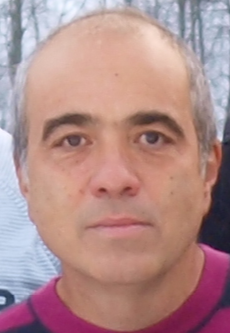 Vagan Terziyan, Professor (Distributed Systems), Faculty of Information Technology, University of Jyväskylä (FINLAND), 

e-mail:
vagan.terziyan@jyu.fi .
I take my personal responsibility
for everything I say today
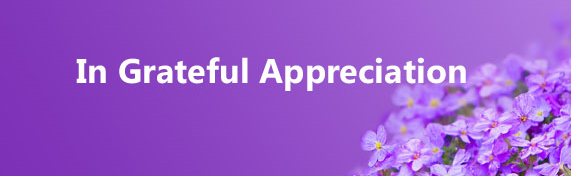 We are grateful to the anonymous photographers and artists, whose photos and pictures (or their fragments) posted on the Internet, we used in the presentation.
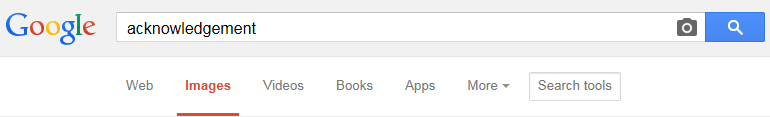 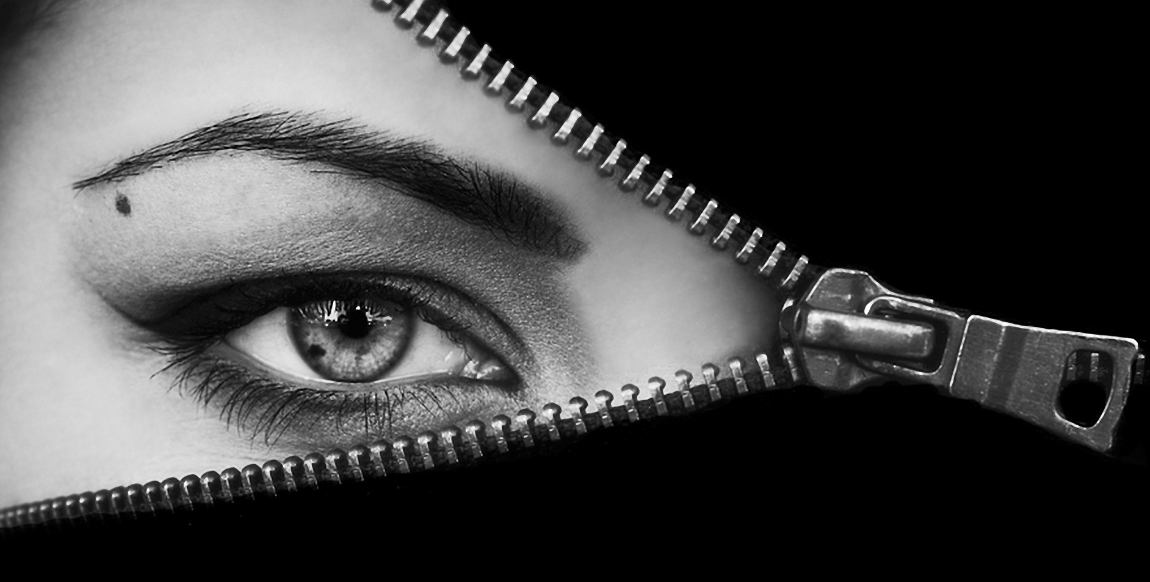 Beware on hidden slides!
The goal of this presentation
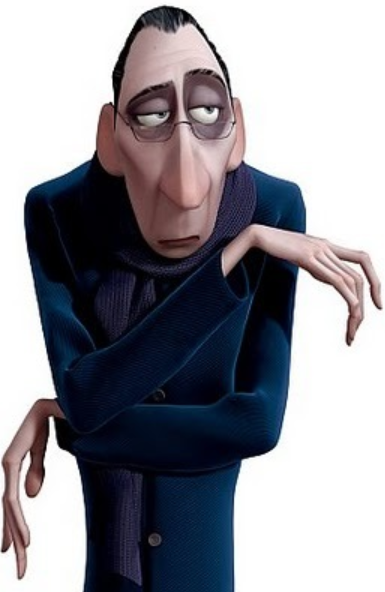 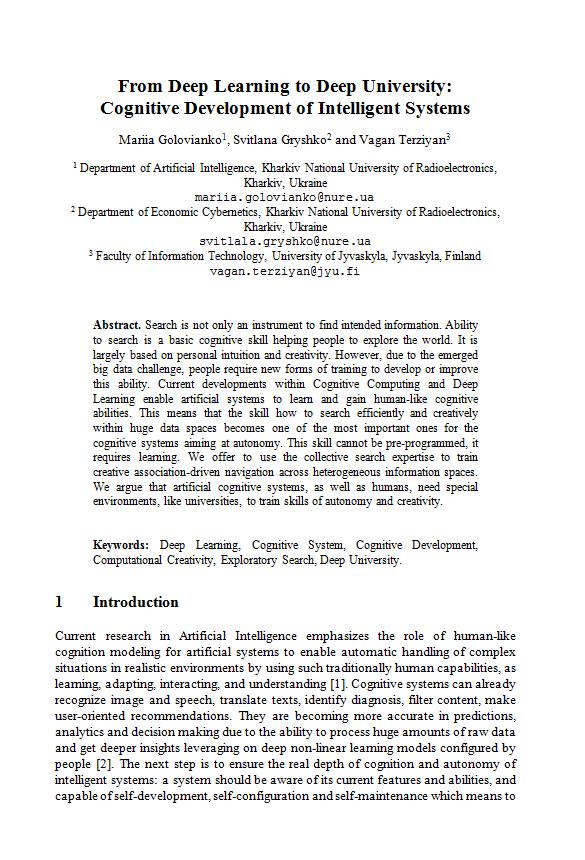 “The paper is well-written and its presentation in IKC may initiate some interesting discussion ...

The main problem is that … the paper is completely out of the scope of the conference, since keyword-based search is not discussed at all …”
The reviewer
of our paper
With This presentation we want
to challenge the reviewer’s statement
Searching-as-usual is possible also today
but finding is not a piece-of-cake
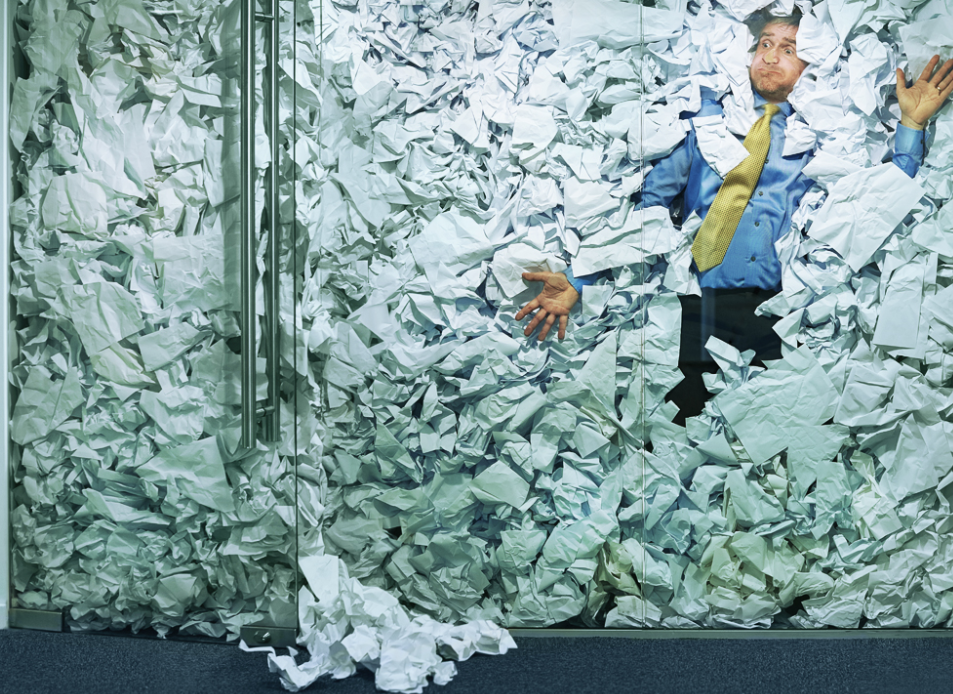 We are almost lost in Big Data
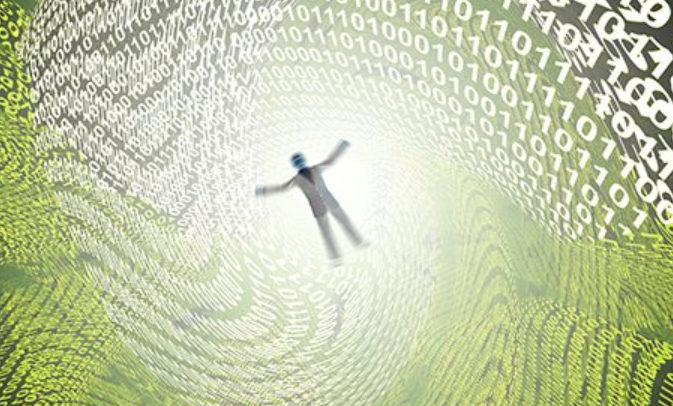 There are many ways to explore  big data,
But do we understand our way?
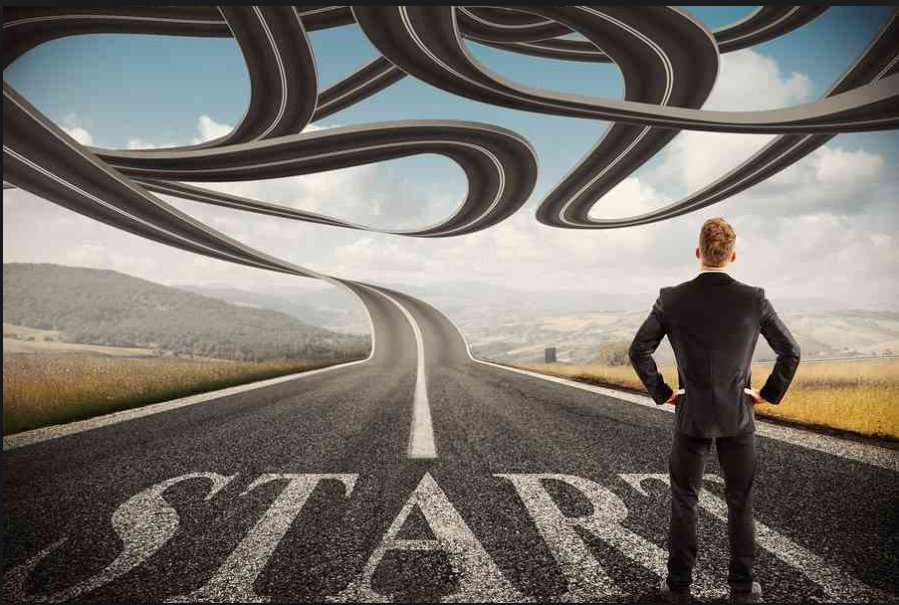 We are confused, naturally …
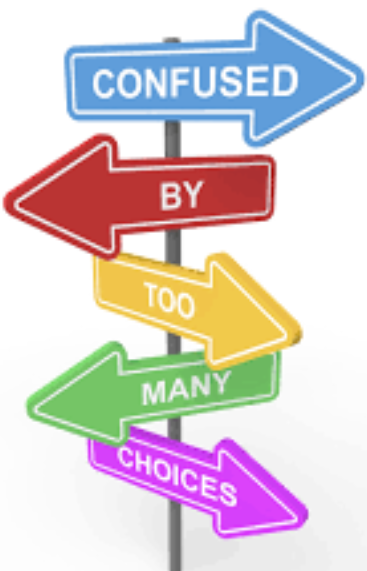 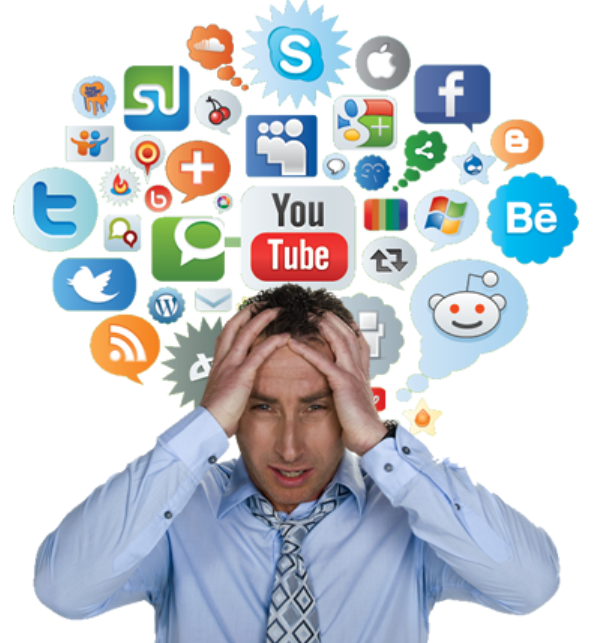 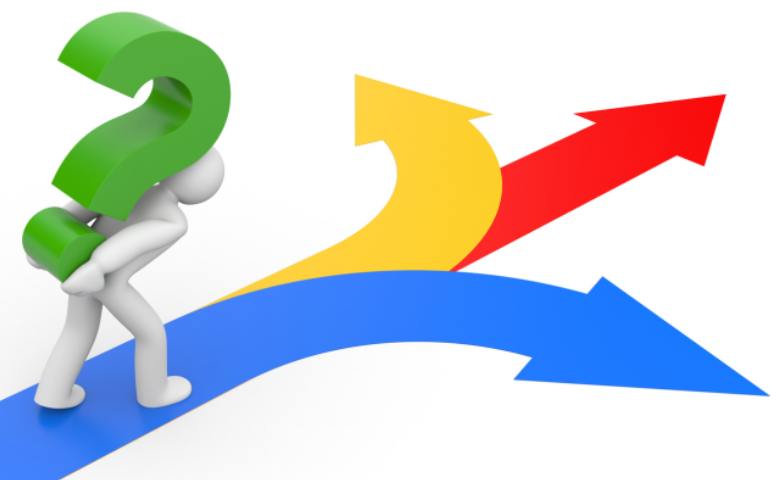 Our belief and our implicit message
to the reviewer and to Keystone
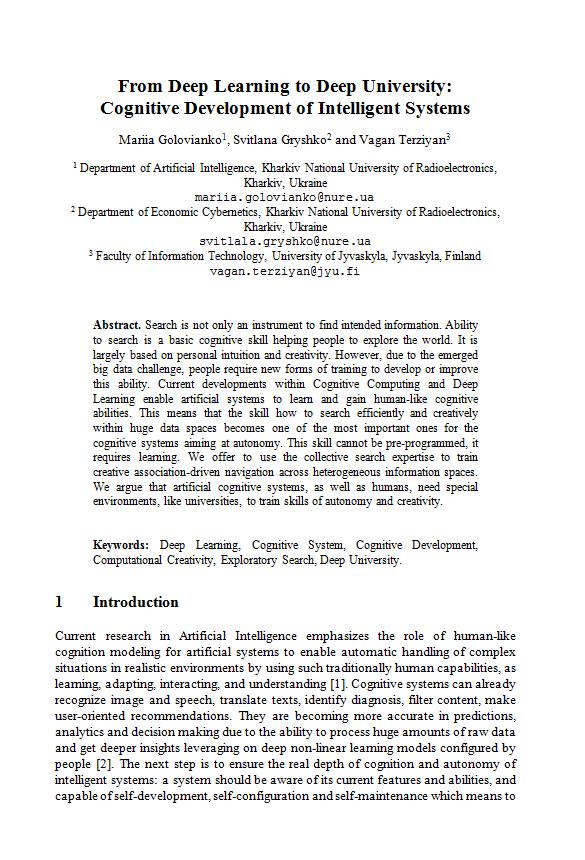 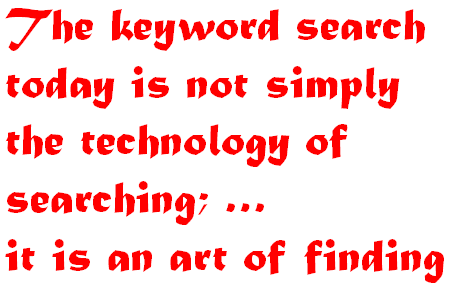 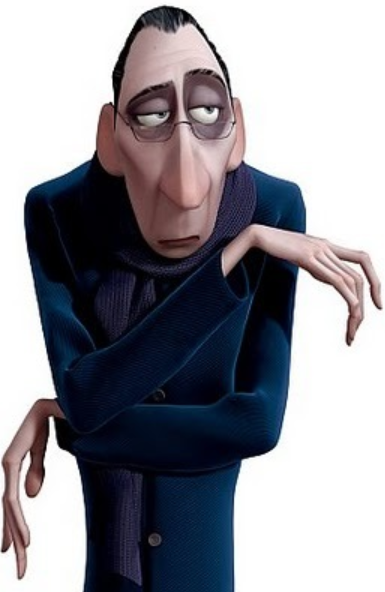 One can still make just a cosmetic improvement of available search engines, but the search process and the search skills, needed for human or artificial and autonomous users of the search engines, require a radical change due to the big data challenge …
My personal experience in exploration of “Big”
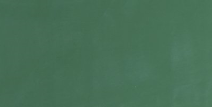 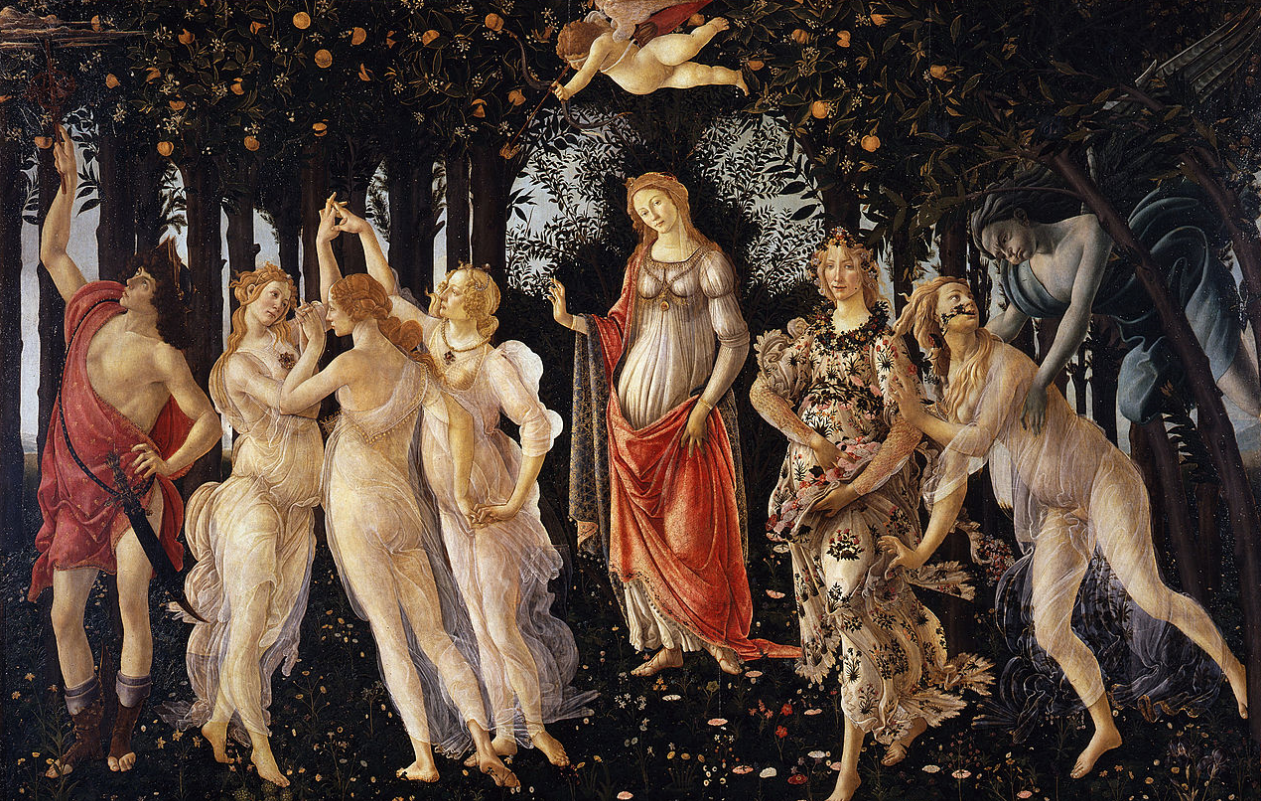 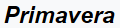 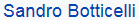 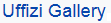 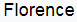 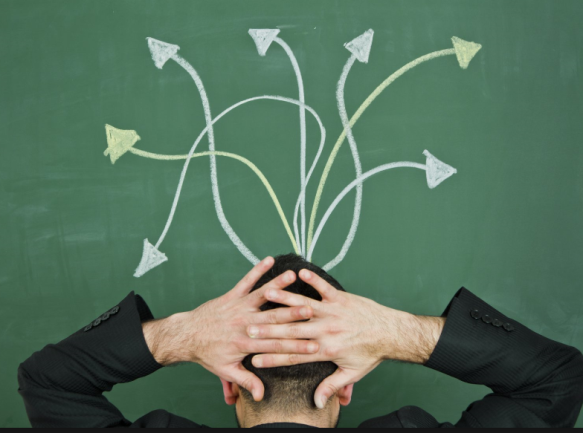 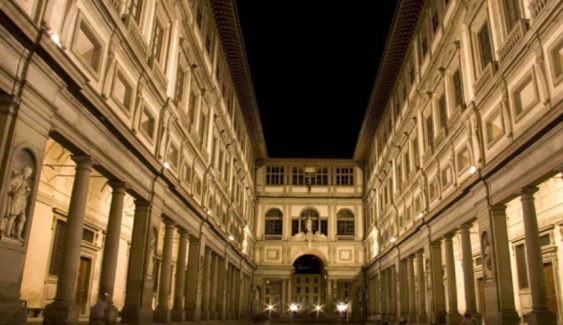 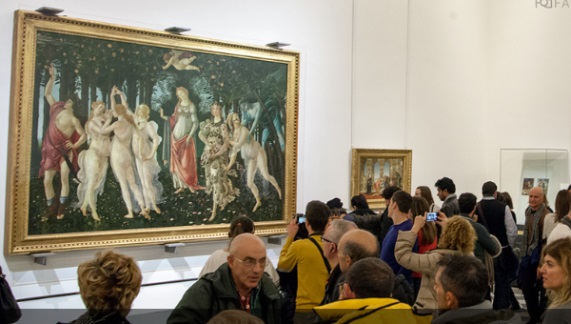 To find something useful within the big data,
one need to control own  focus  smartly
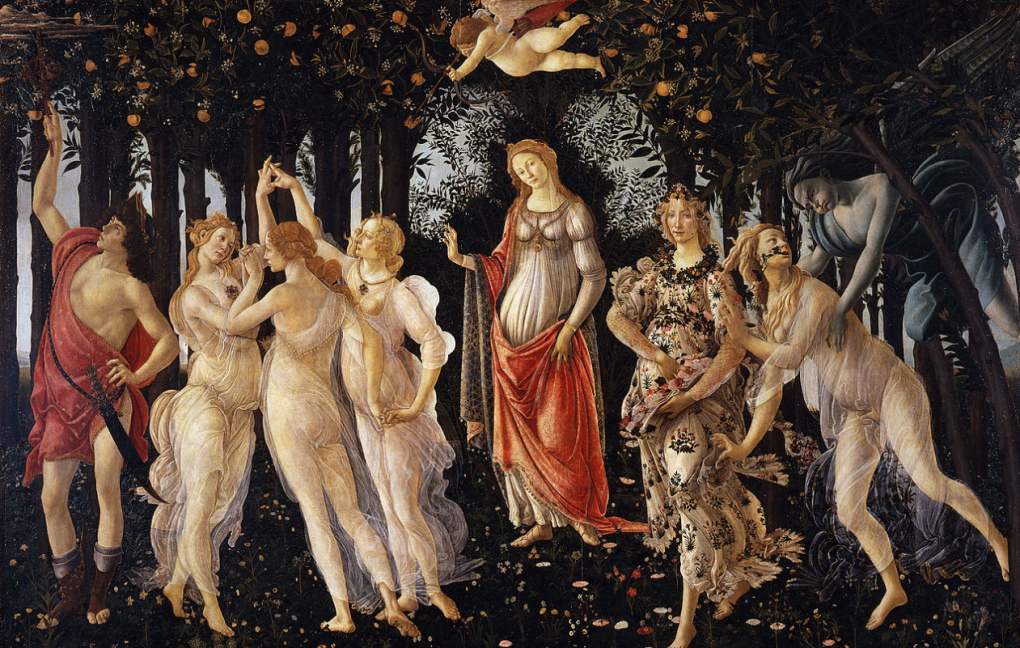 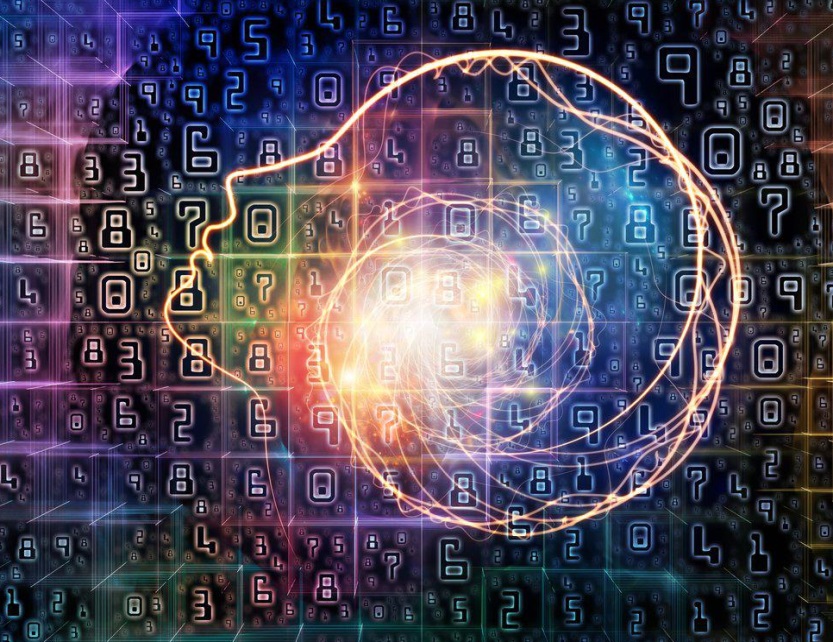 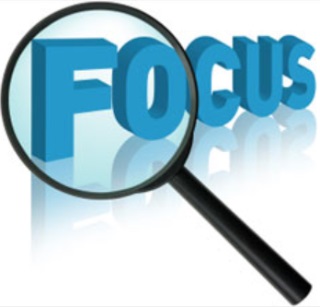 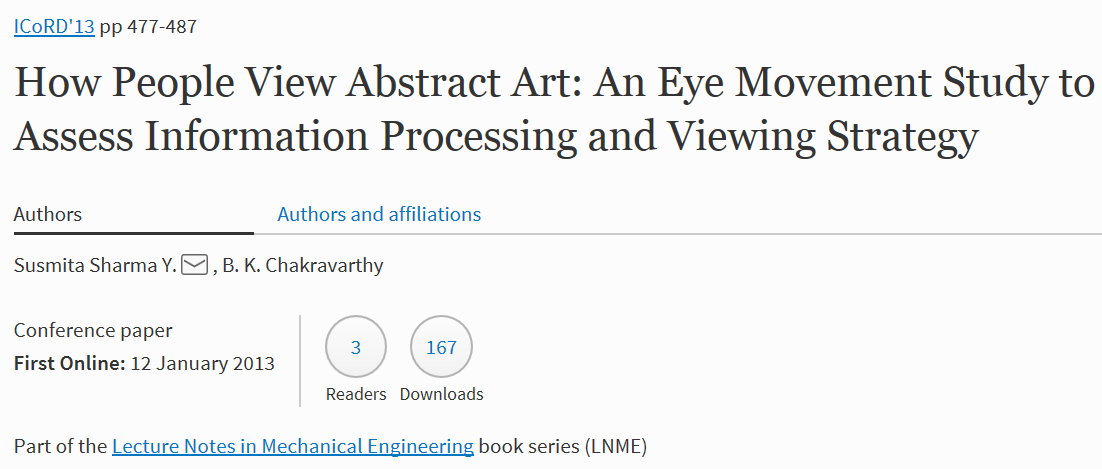 https://link.springer.com/chapter/10.1007/978-81-322-1050-4_38
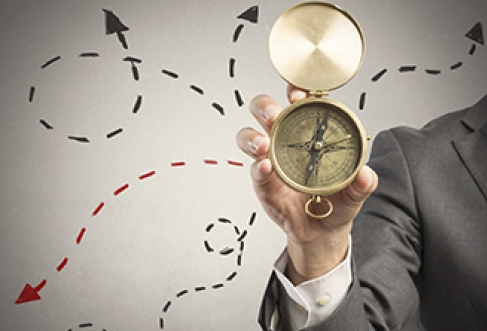 Smart focusing means computing iteratively the next target for the focus depending of what have been explored so far
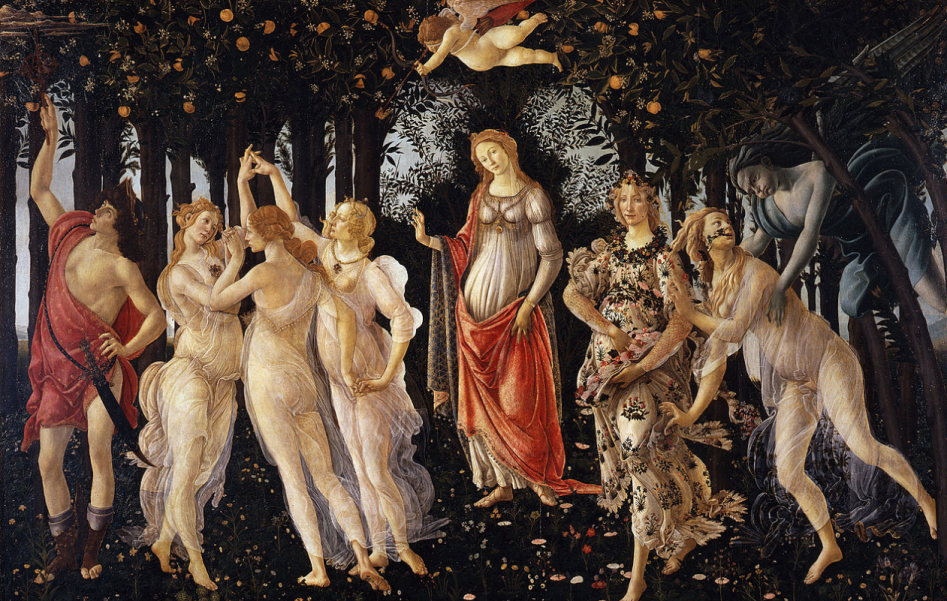 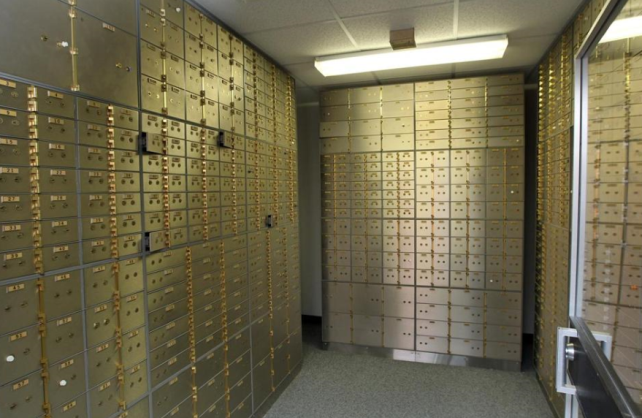 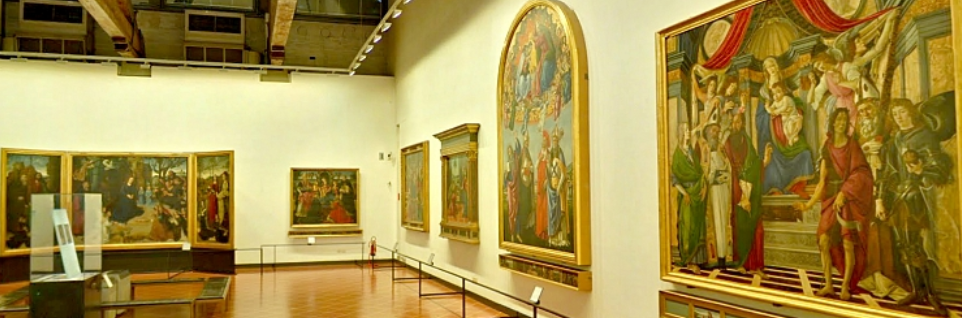 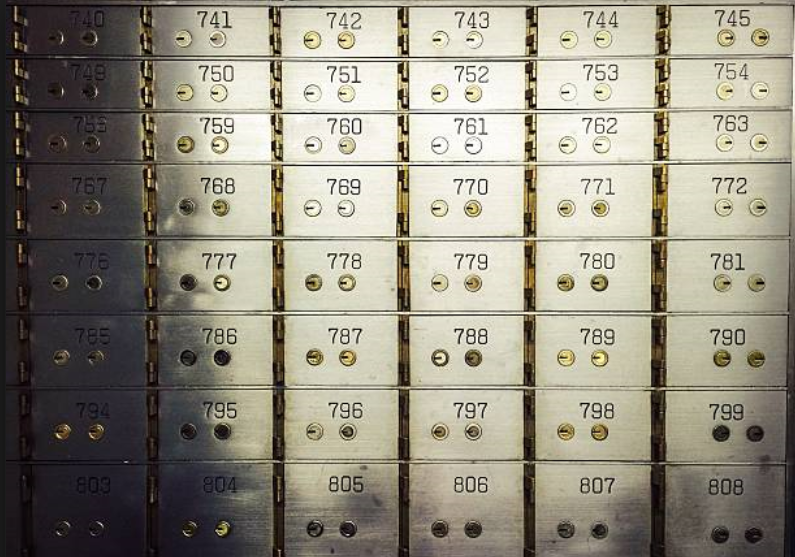 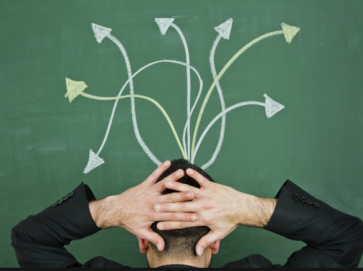 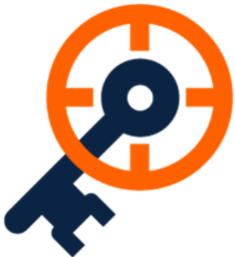 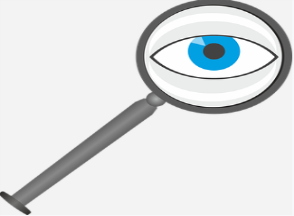 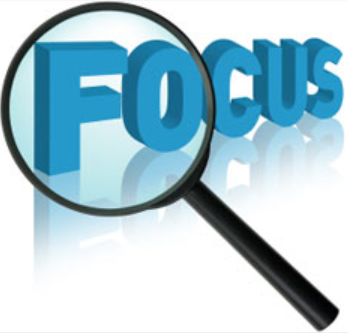 We use keywords for focusing
in (exploratory) information retrieval
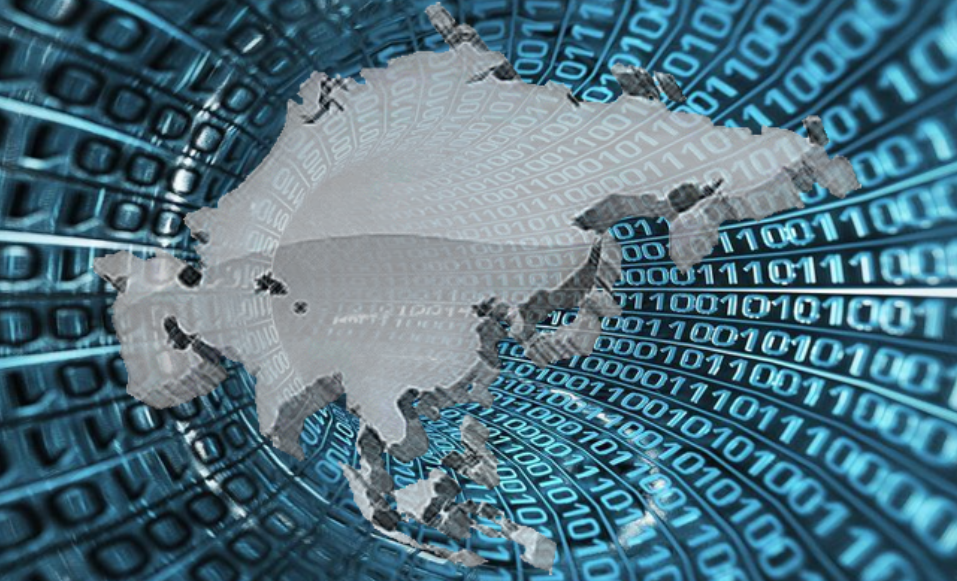 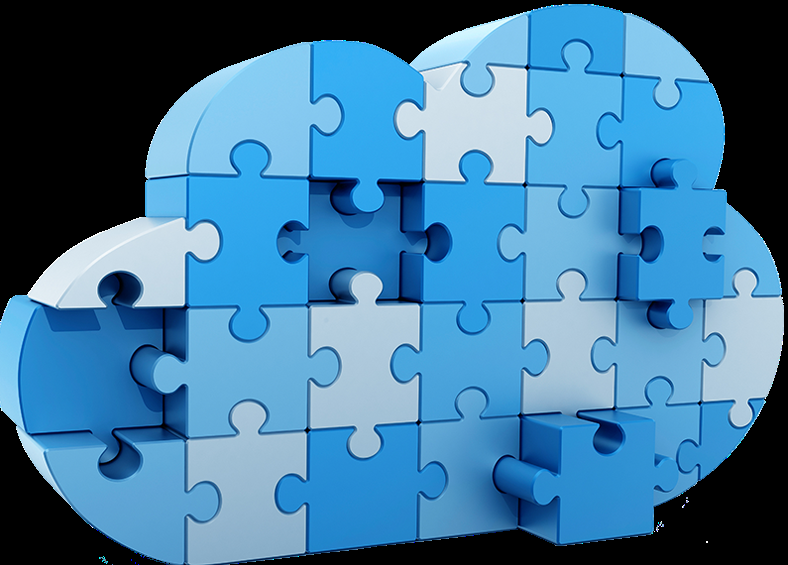 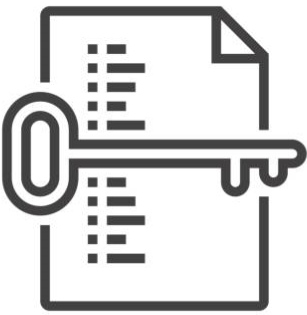 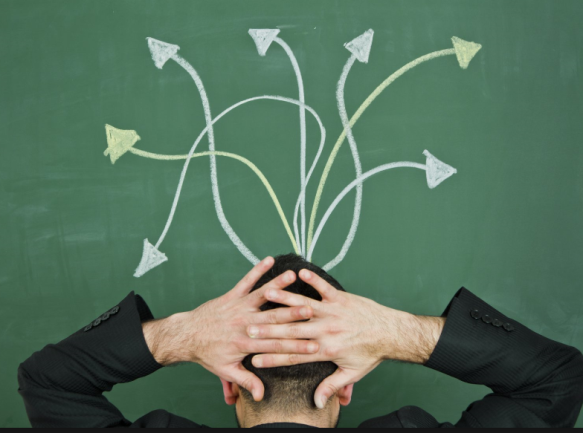 A search process starts from certain
Cognitive state of a user (human or agent)
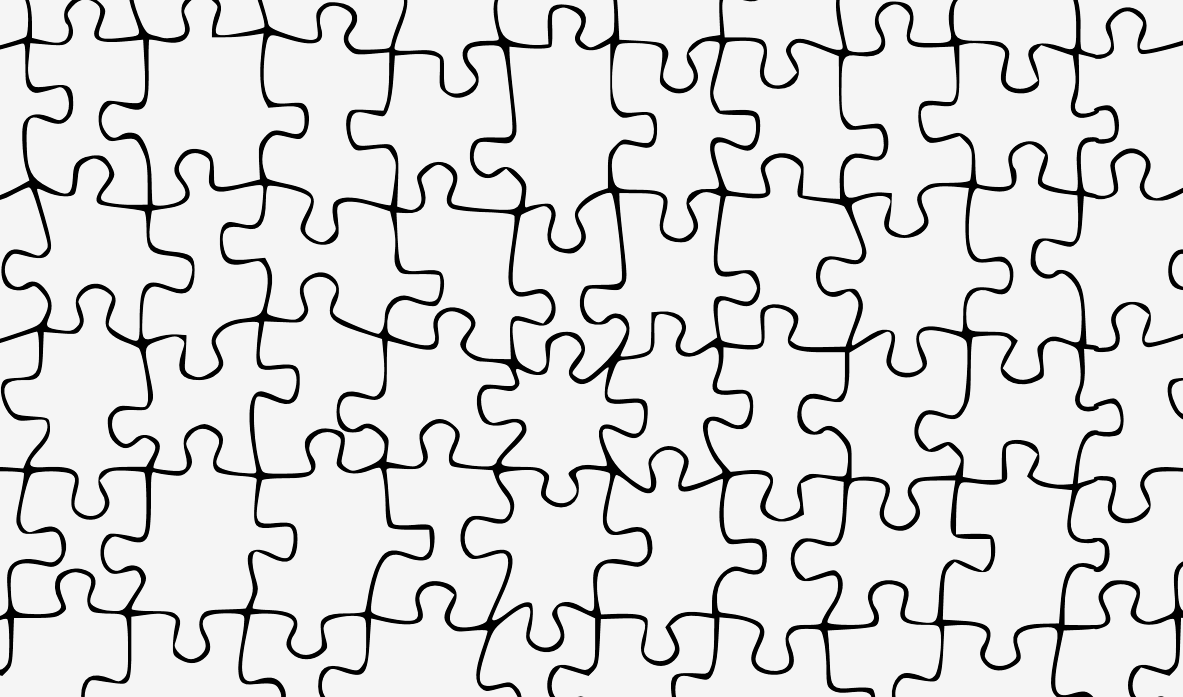 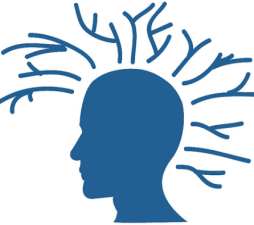 the Cognitive state results to a potential
search focus (keyword query)
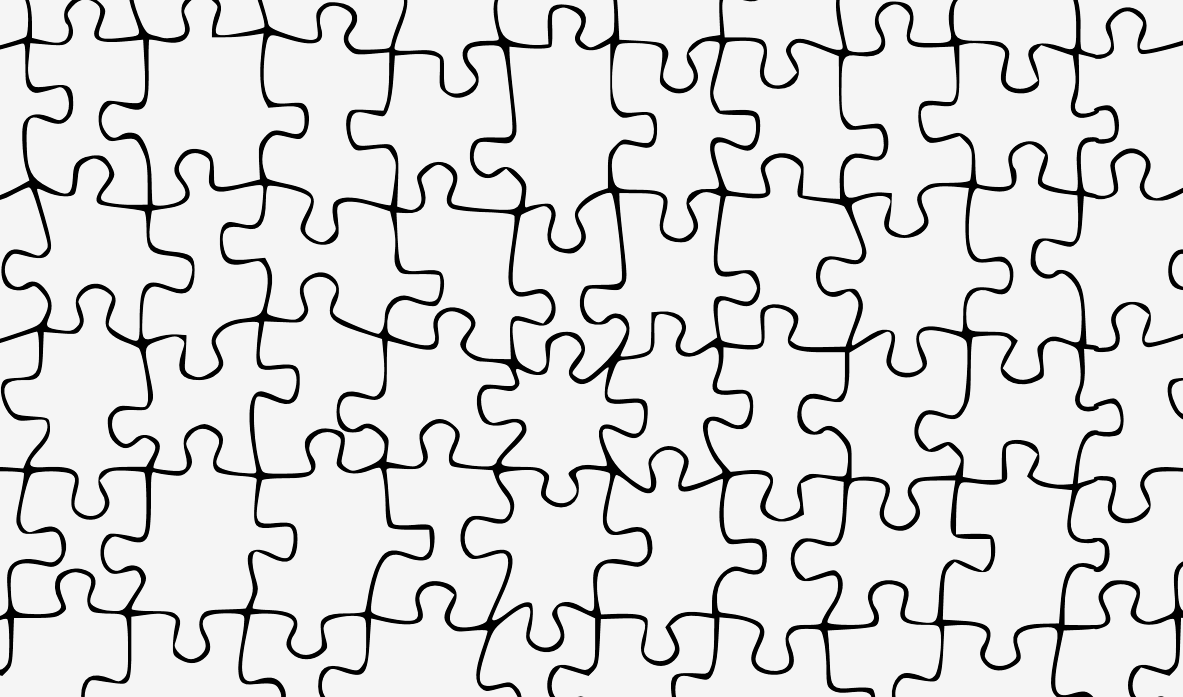 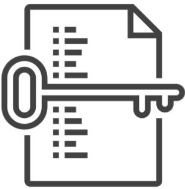 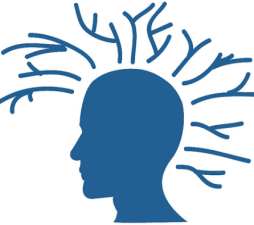 with that “key”, a Chosen search engine opens the “lock”
Of an appropriate “storage box” from the data “bank” …
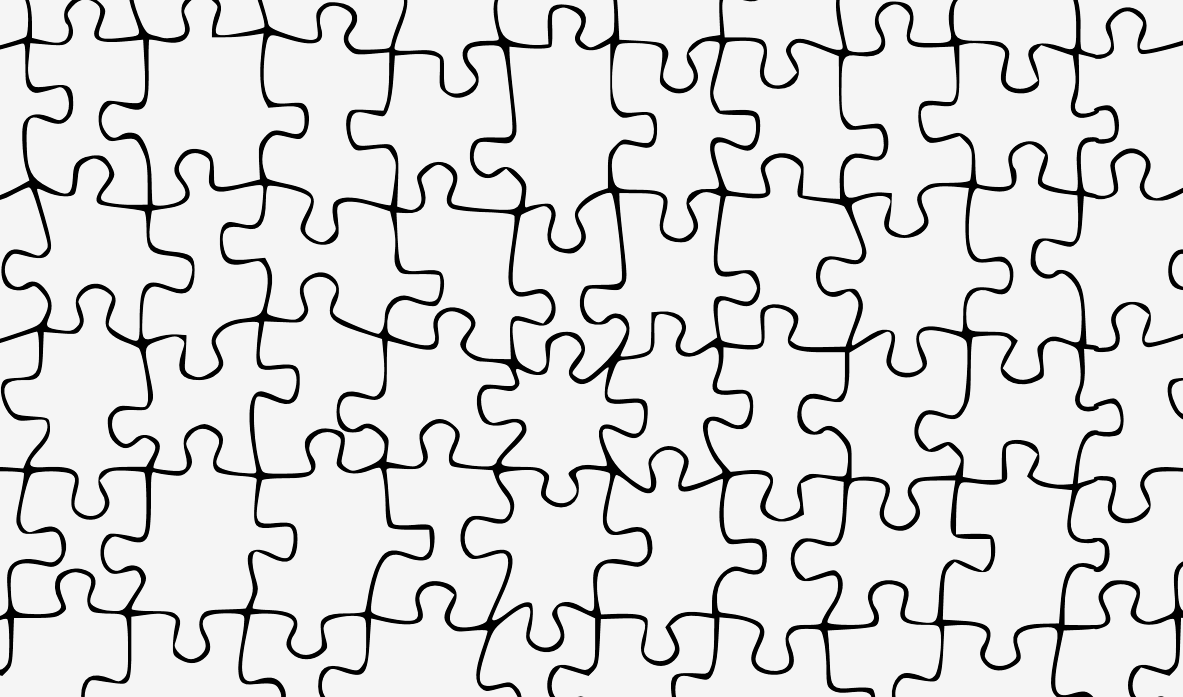 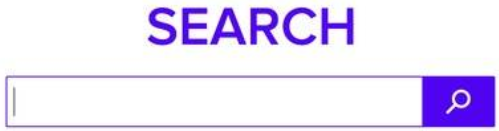 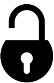 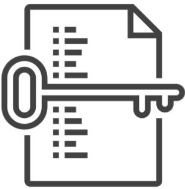 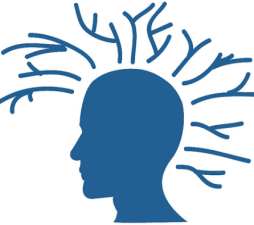 … and now the content of that “storage box” is available
for the user for further exploration
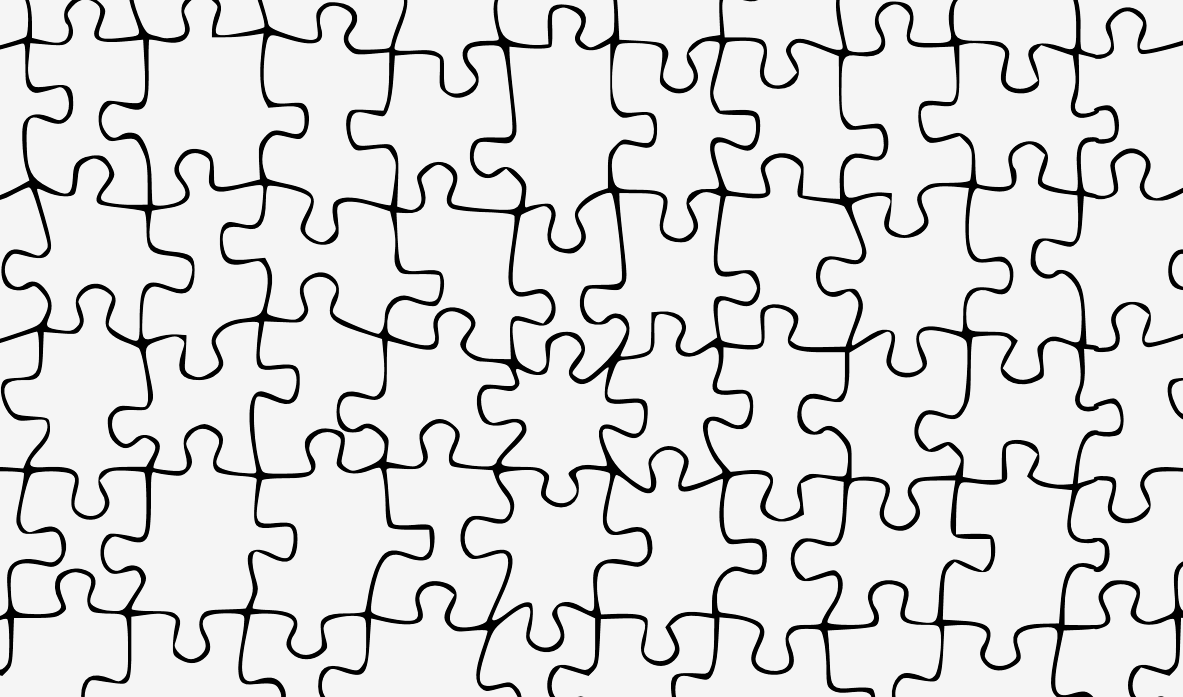 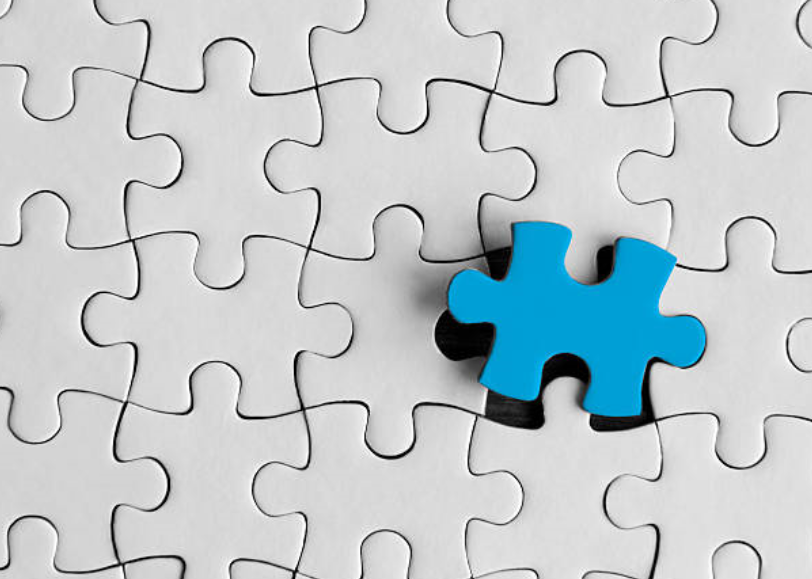 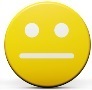 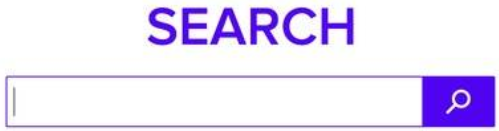 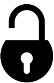 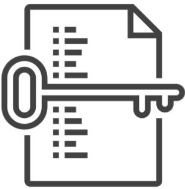 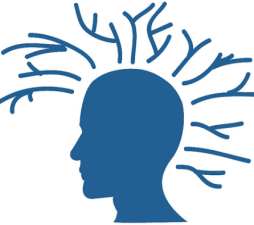 The exploration may result to a new cognitive state
of a searcher …
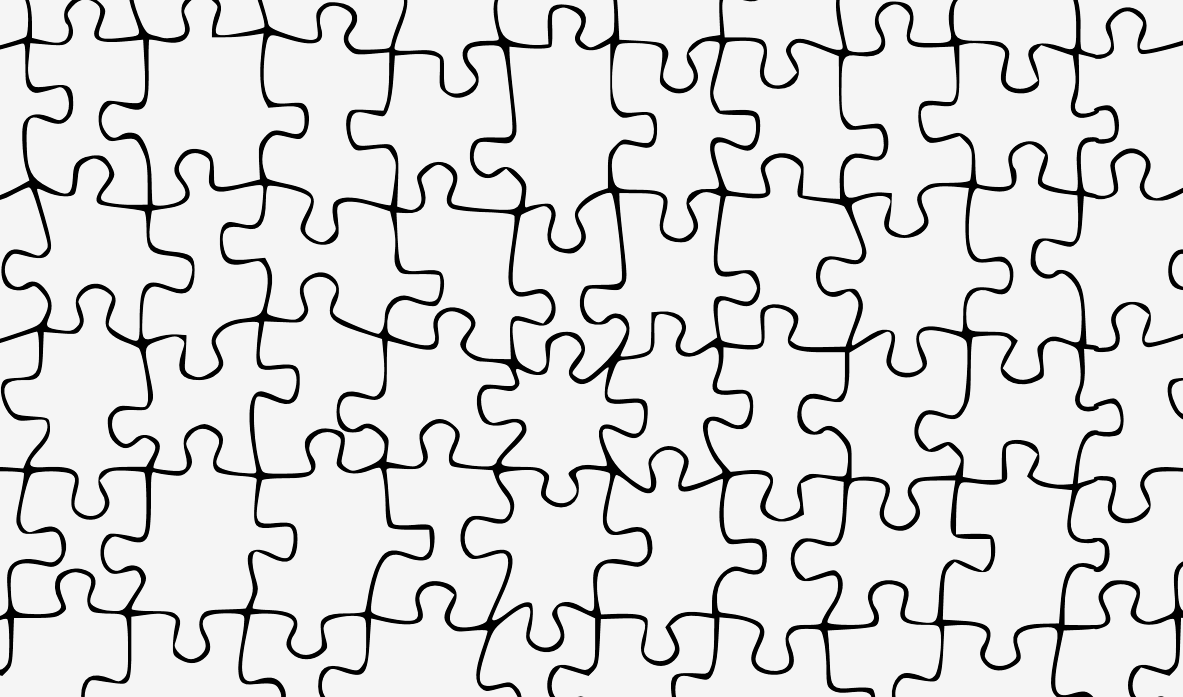 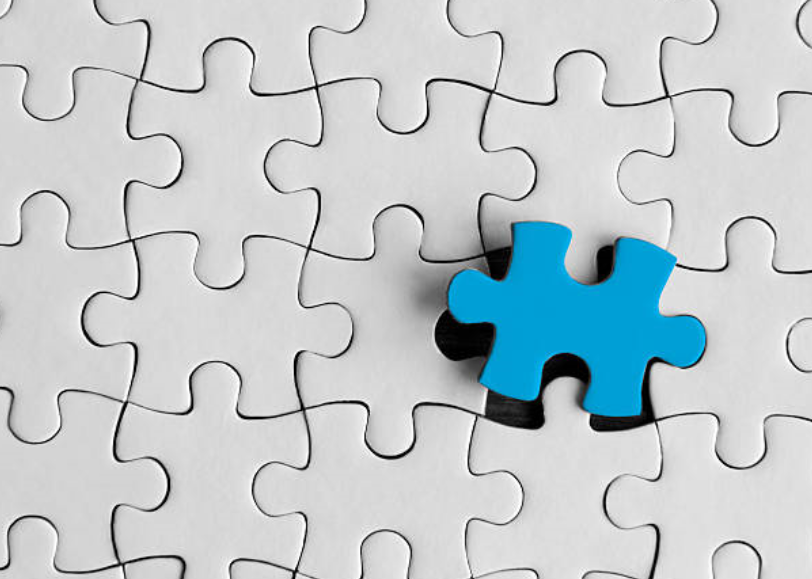 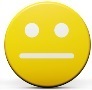 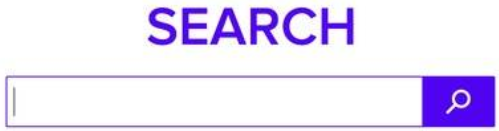 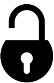 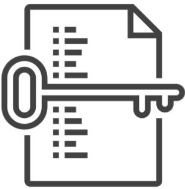 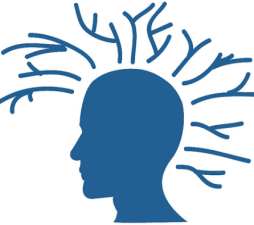 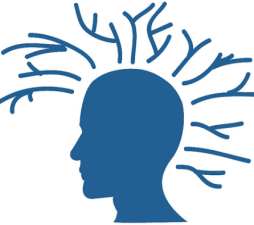 … and this new cognitive state May result to a new focus
(a new “key”, a new keyword search query) …
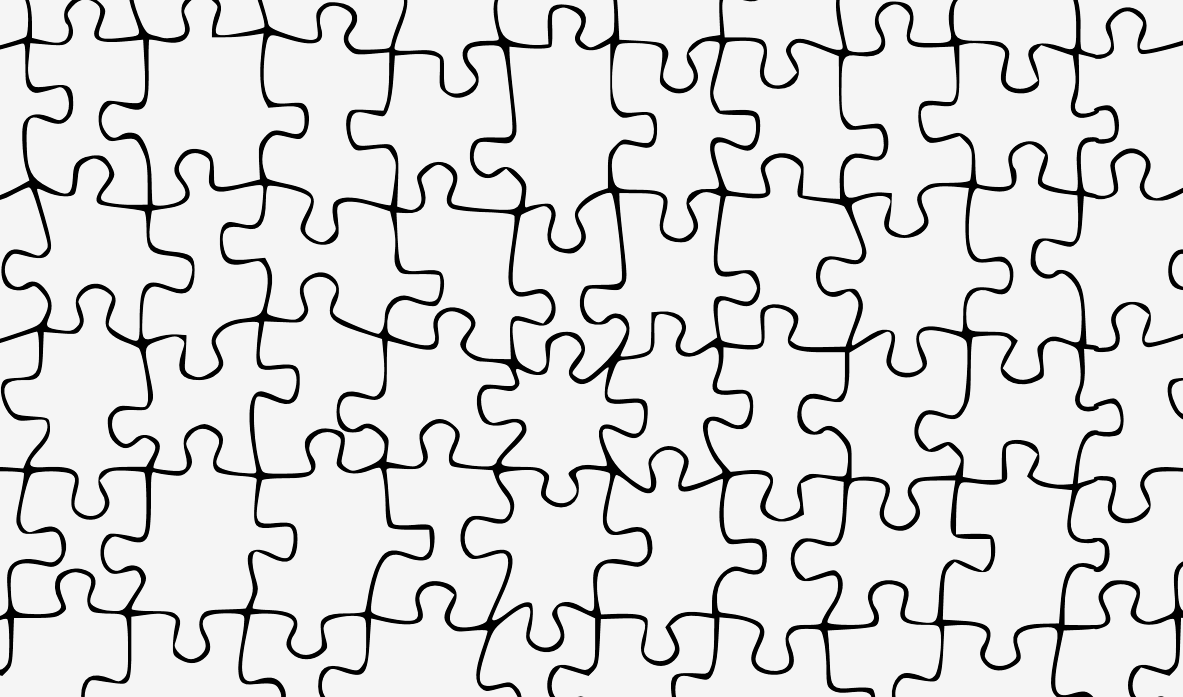 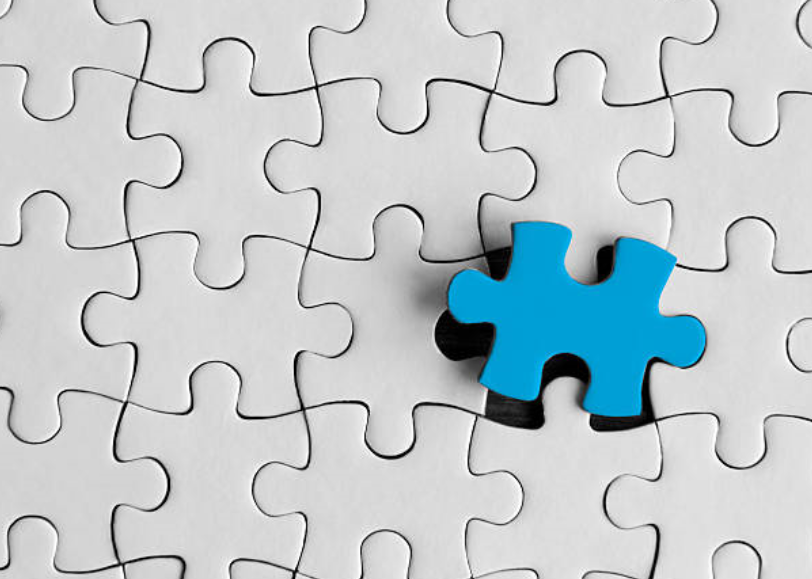 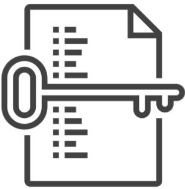 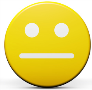 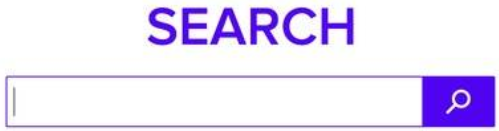 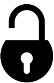 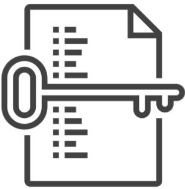 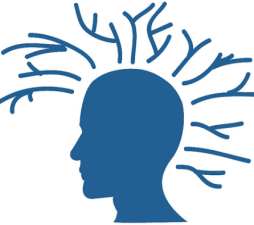 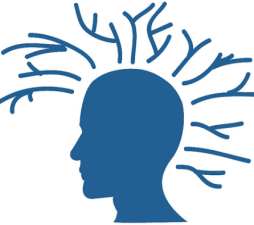 … and this new key with the help of search engine unlocks
Another “storage box” from the data “bank” …
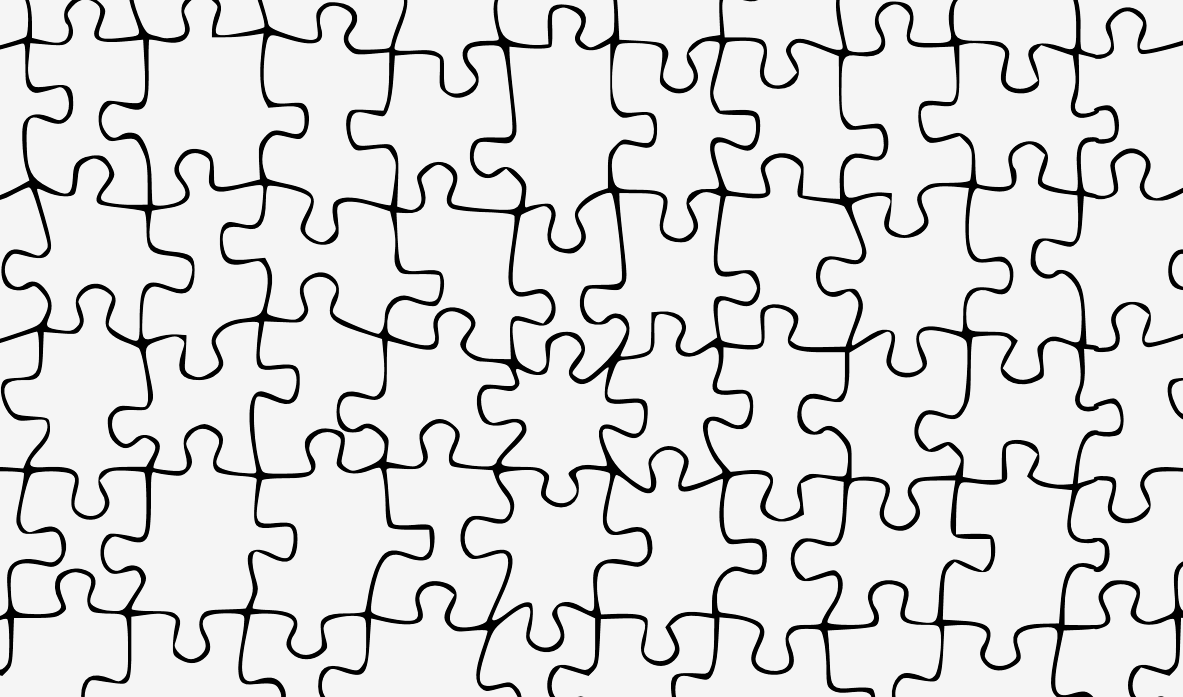 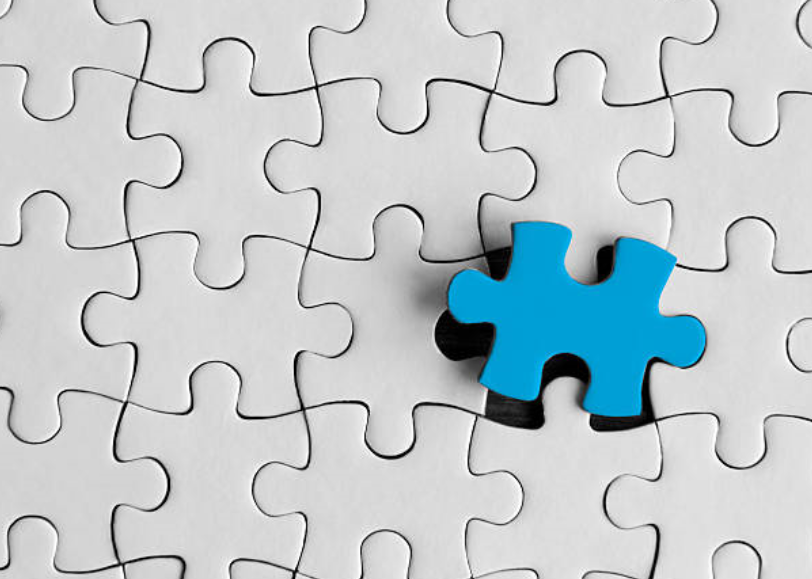 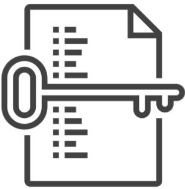 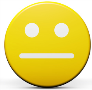 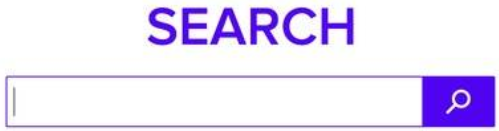 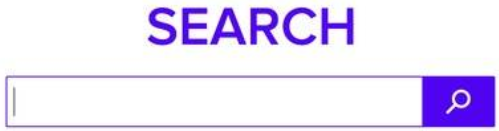 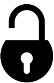 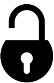 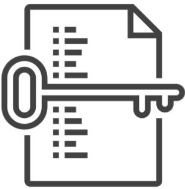 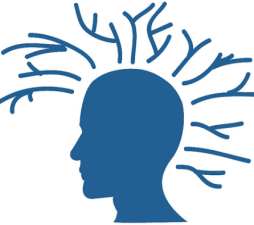 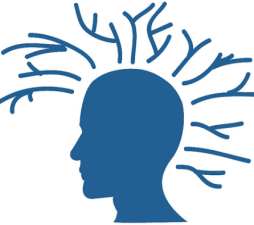 … where the searcher finally finds what he/she/it
believes it Needs.
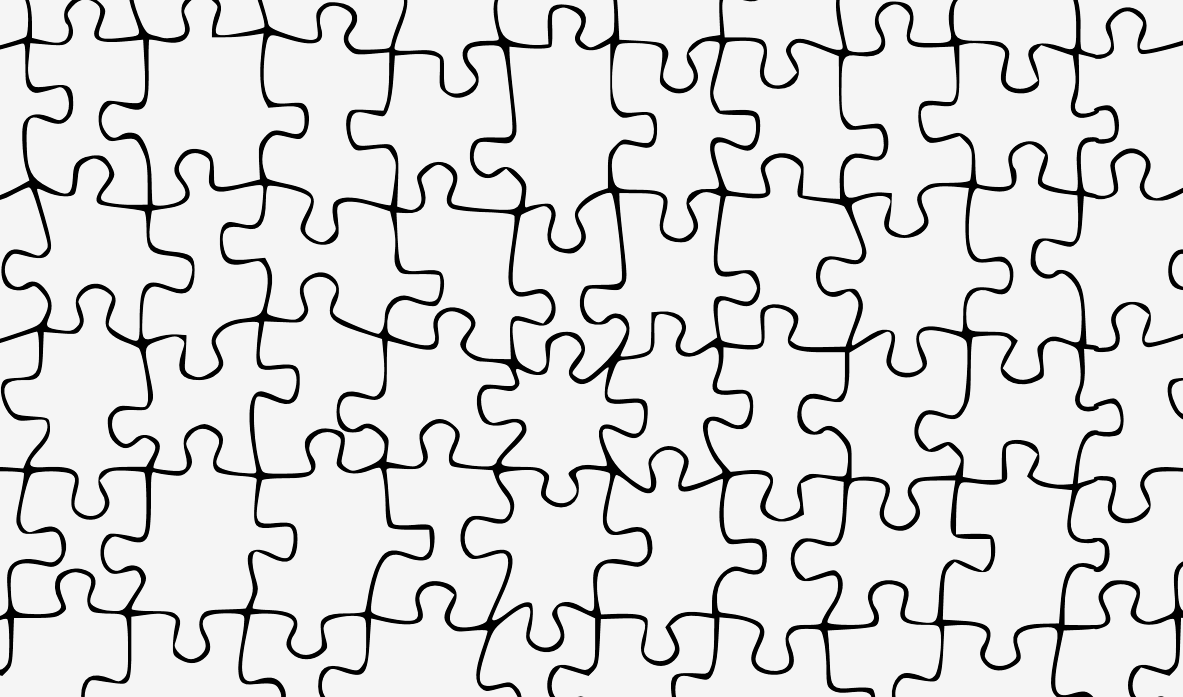 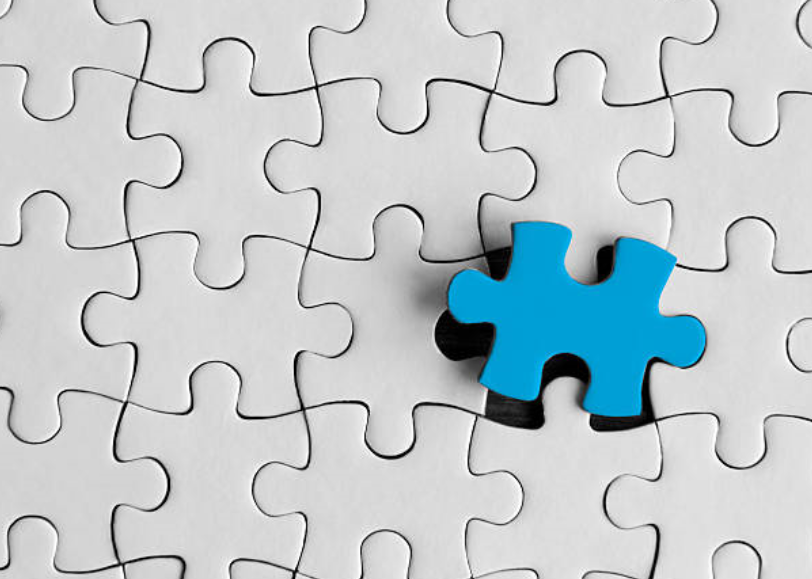 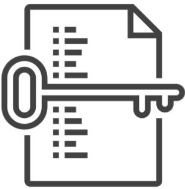 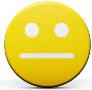 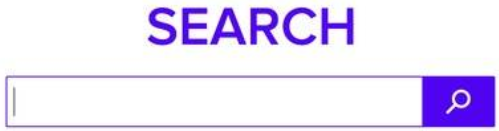 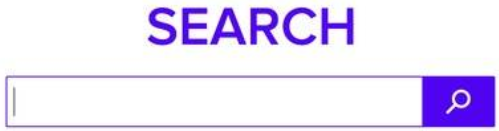 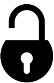 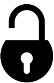 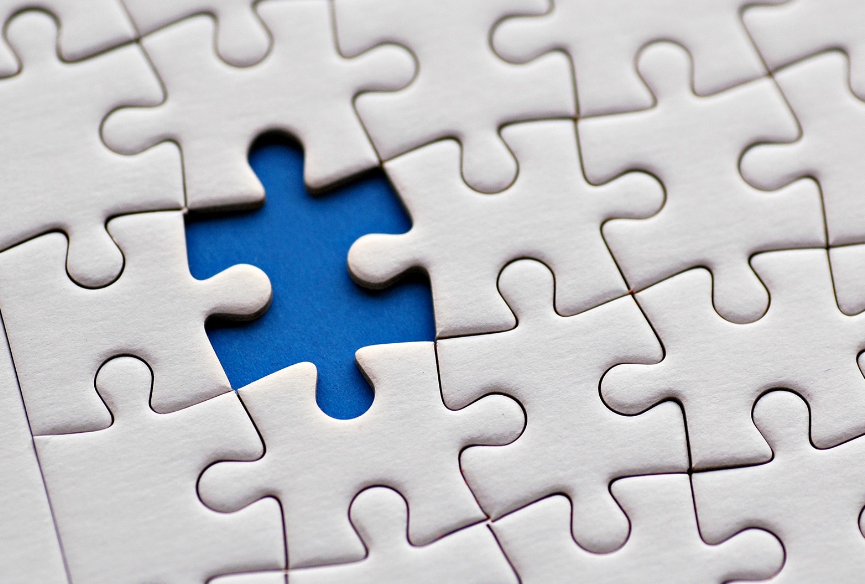 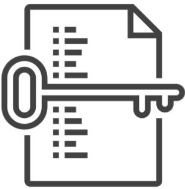 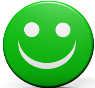 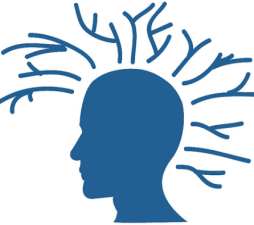 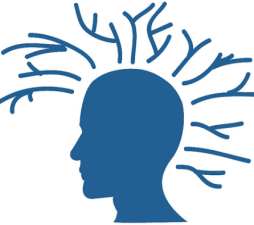 implicit links on the discovery process graph:
One is the link between the (before and after) keys …
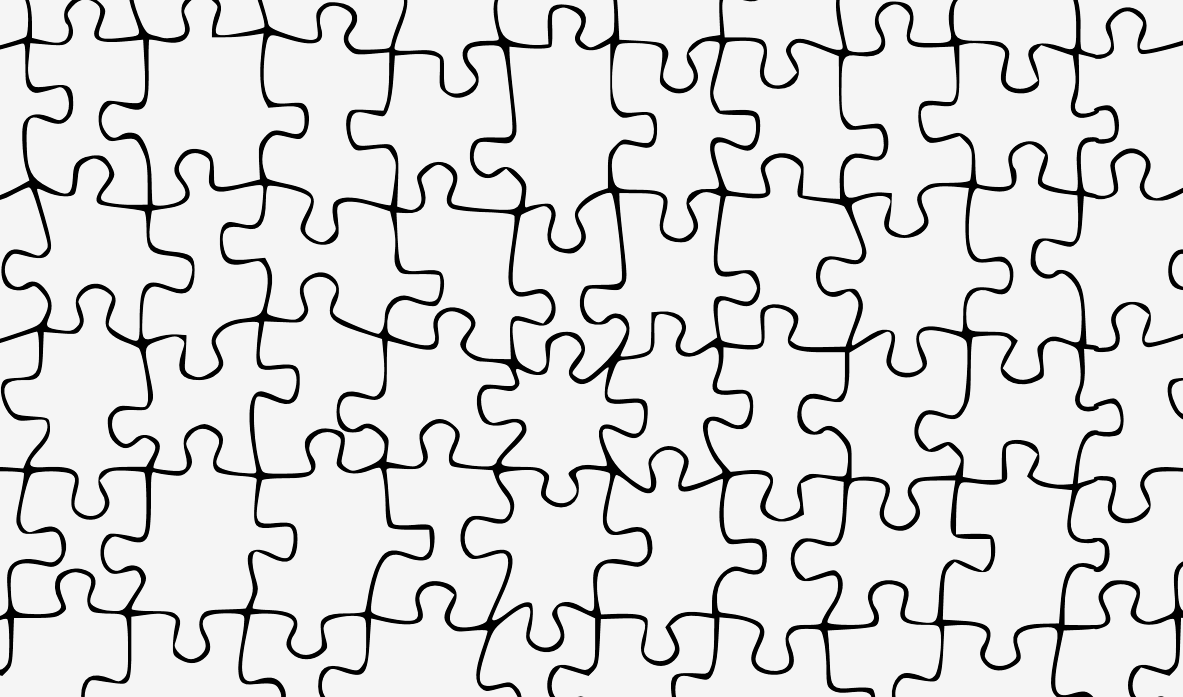 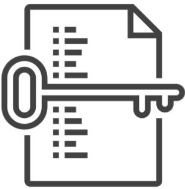 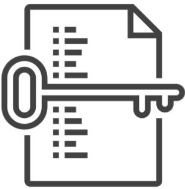 PAST (IKC-2016): TB-Linked Keywords
Terziyan V., Golovianko M., & Cochez M., TB-Structure: Collective Intelligence for Exploratory Keyword Search. In: A. Calì, D. Gorgan, & M. Ugarte (Eds.), Semantic Keyword-Based Search on Structured Data Sources. KEYSTONE 2016, LNCS 10151, 2017, Springer, pp. 171-178. (presentation slides are here).
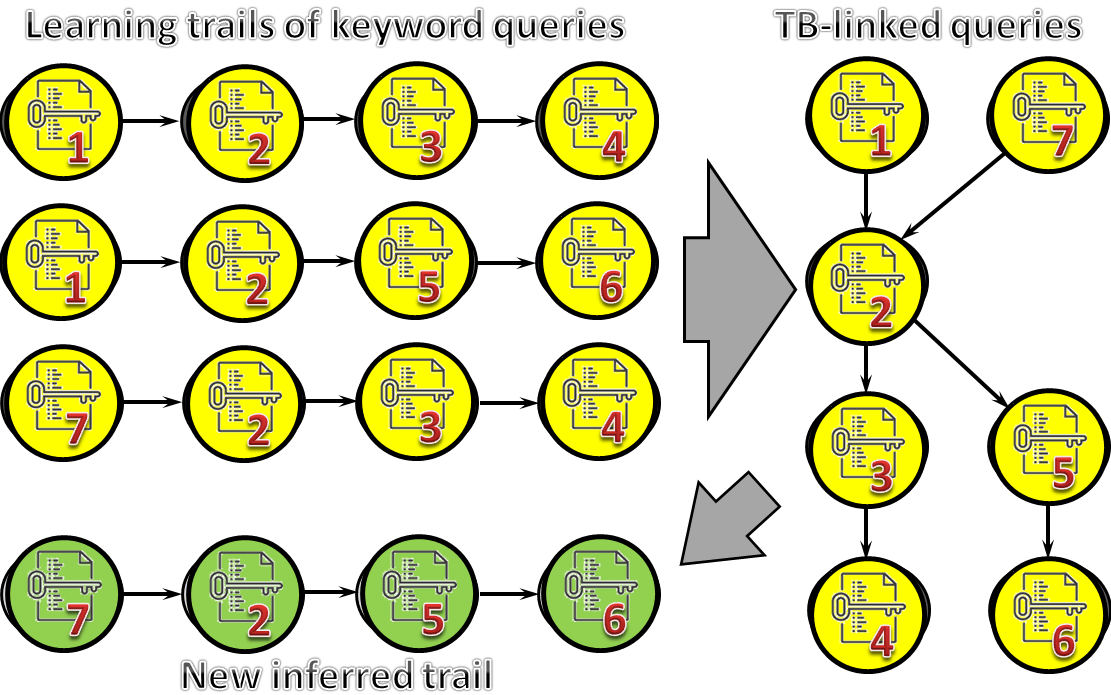 implicit links on the discovery process graph:
another one is the link between the (before and after) Data
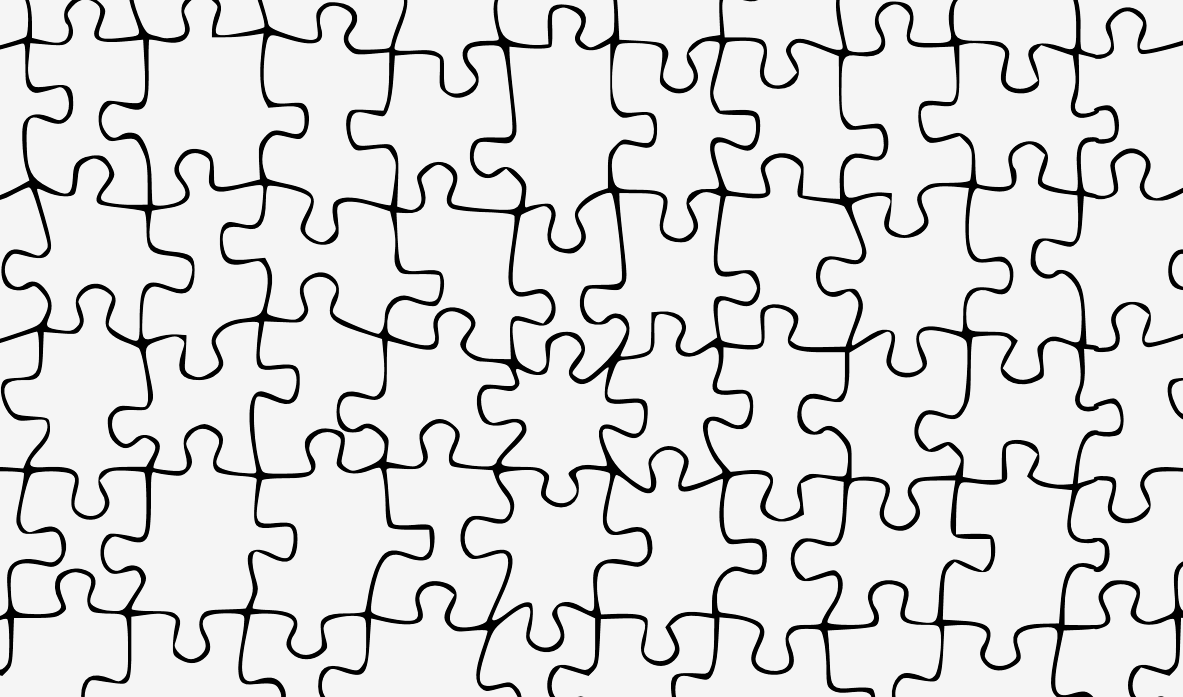 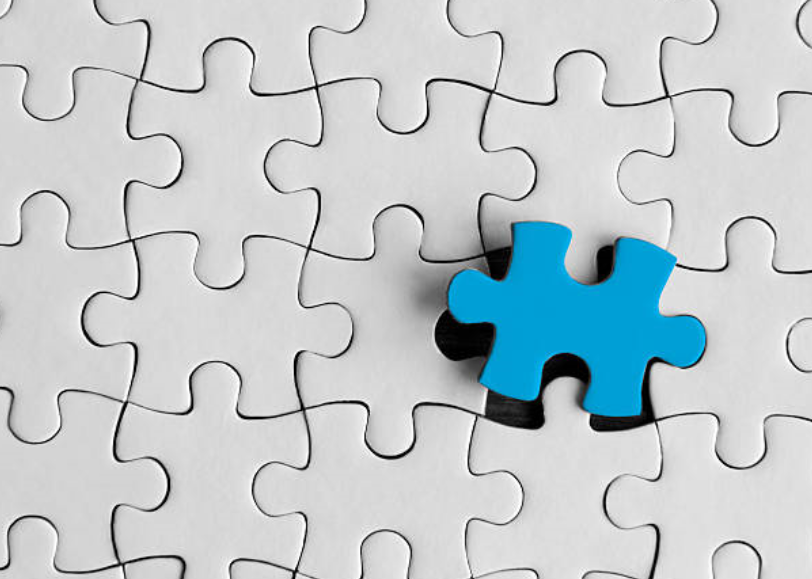 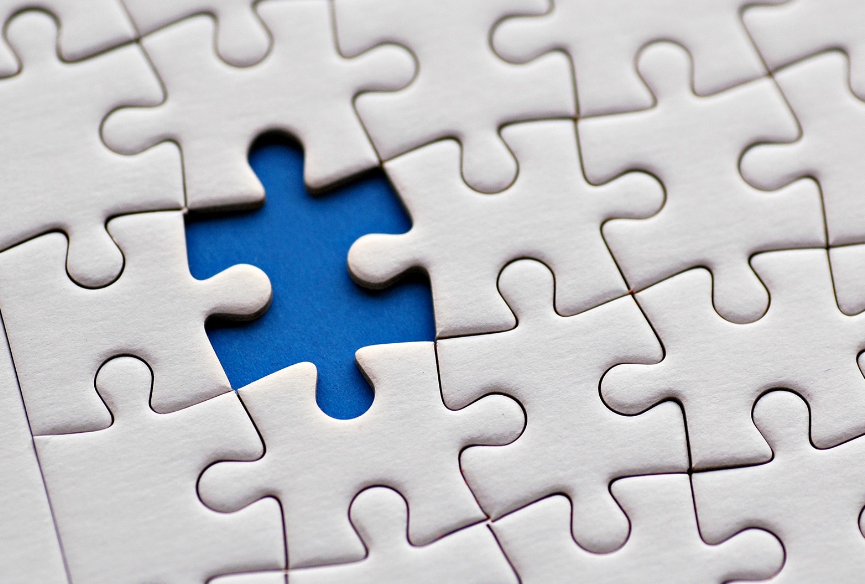 FUTURE (IKC-2018 ?): TB-Linked Data
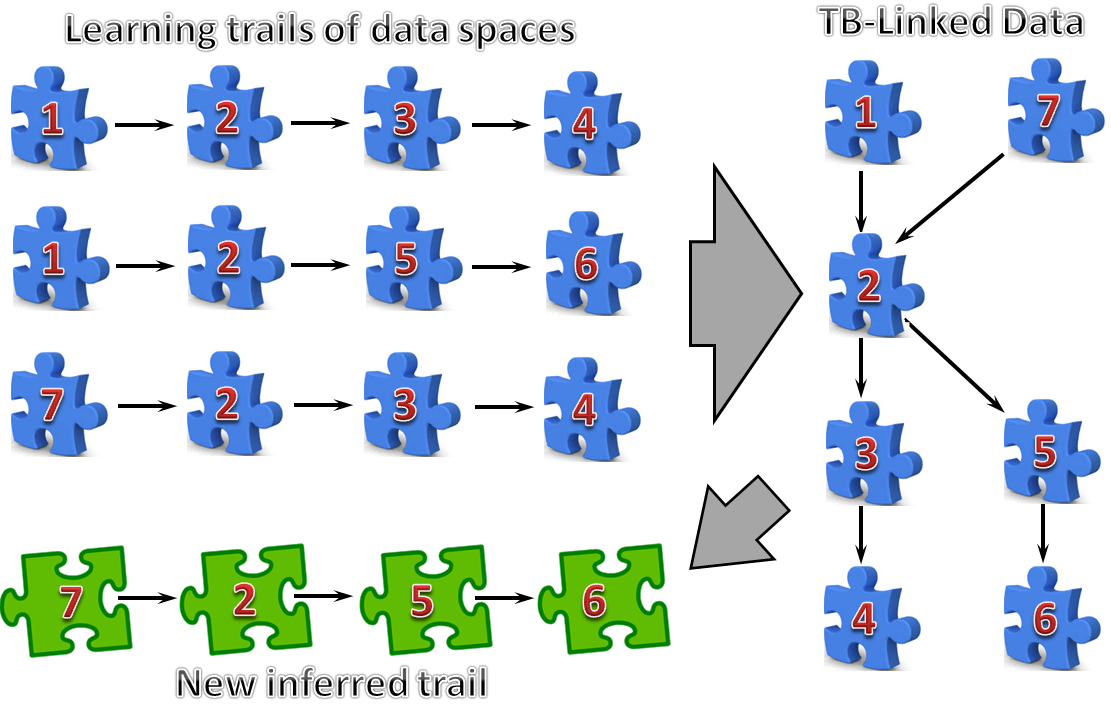 FUTURE (IKC-2018 ?): TB-Linked Data
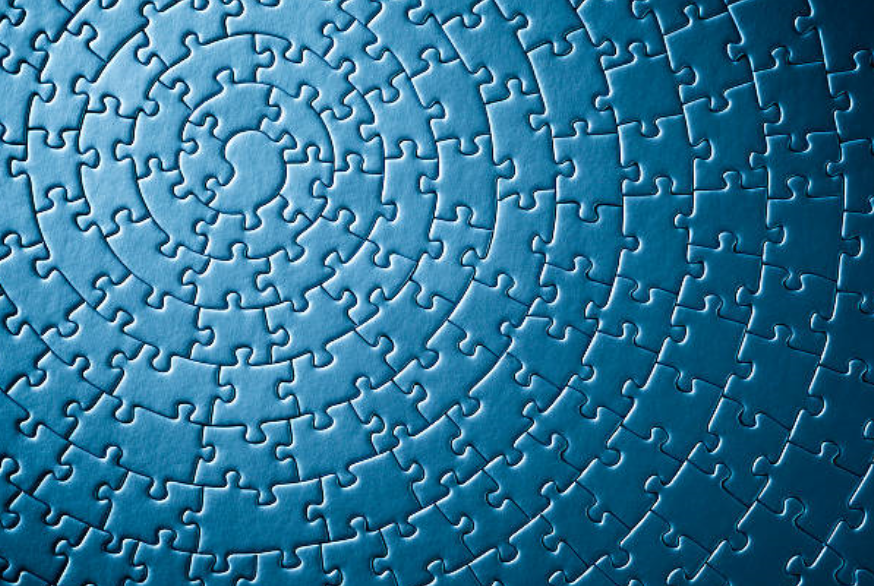 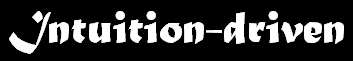 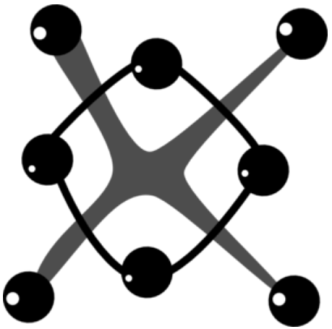 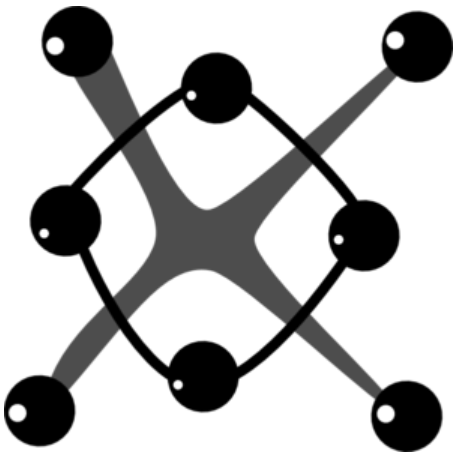 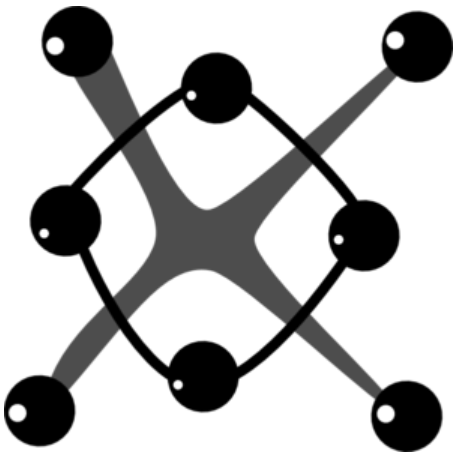 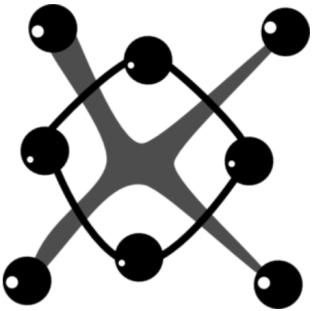 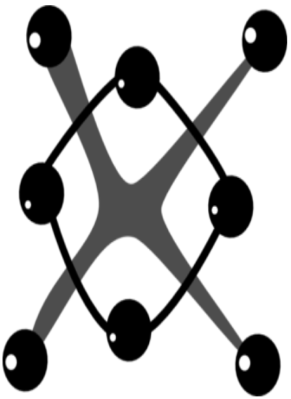 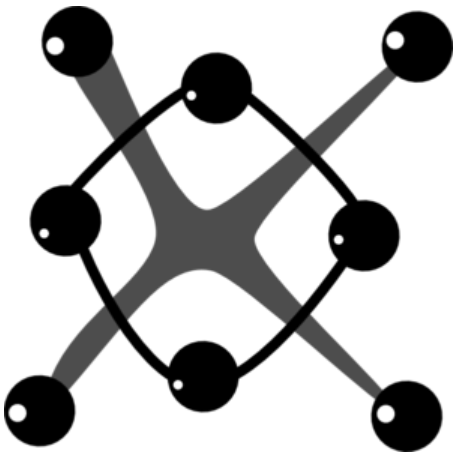 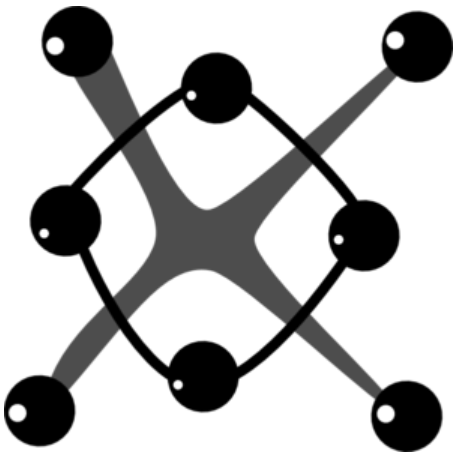 implicit links on the discovery process graph:
The last one is the link between the (before and after) Minds
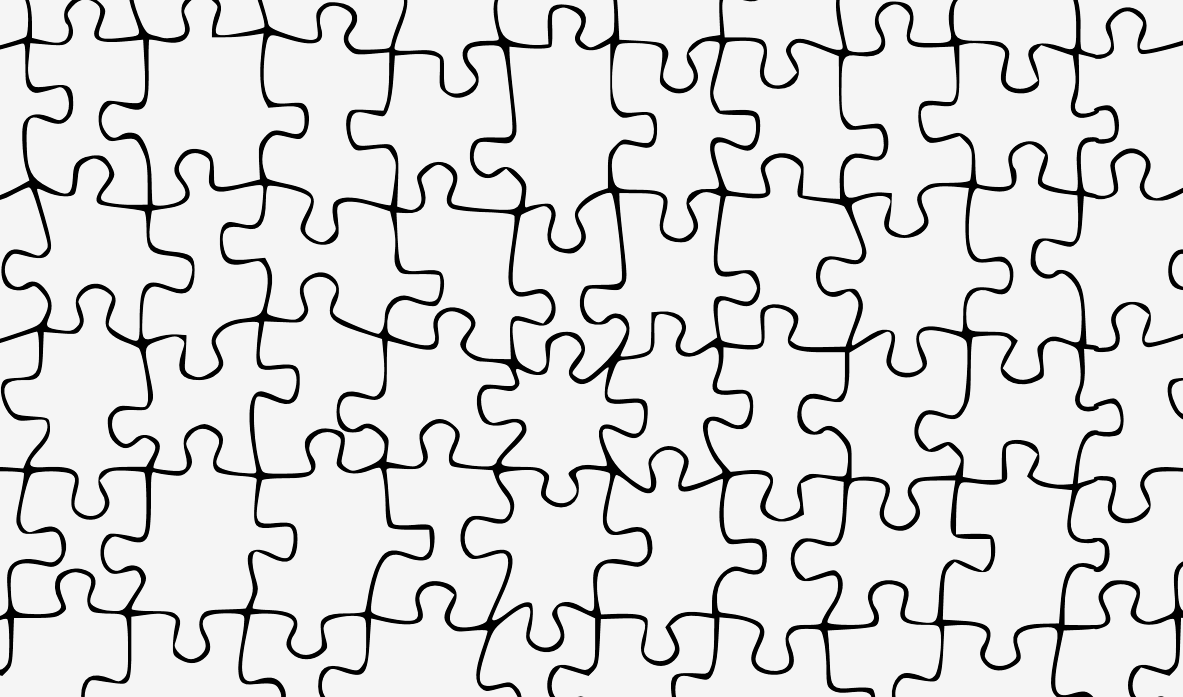 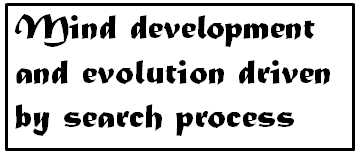 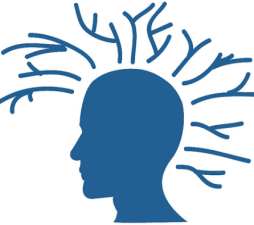 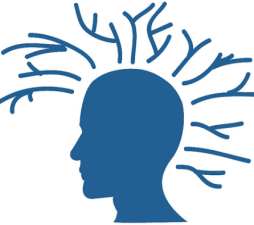 PRESENT (IKC-2017): TB-Linked Minds
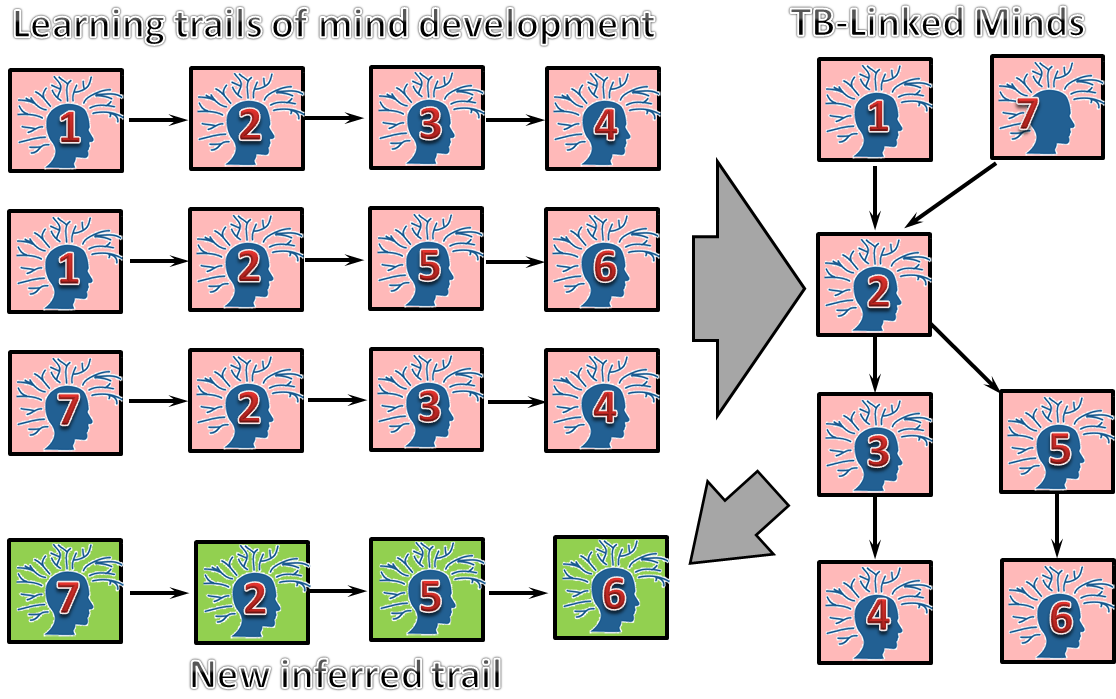 Ability of an Artificial system to search and find in current environment is a basic cognitive skill needed for survival.

It Cannot be pre-programmed, it requires training and life-long development.

Special “Universities” might be needed
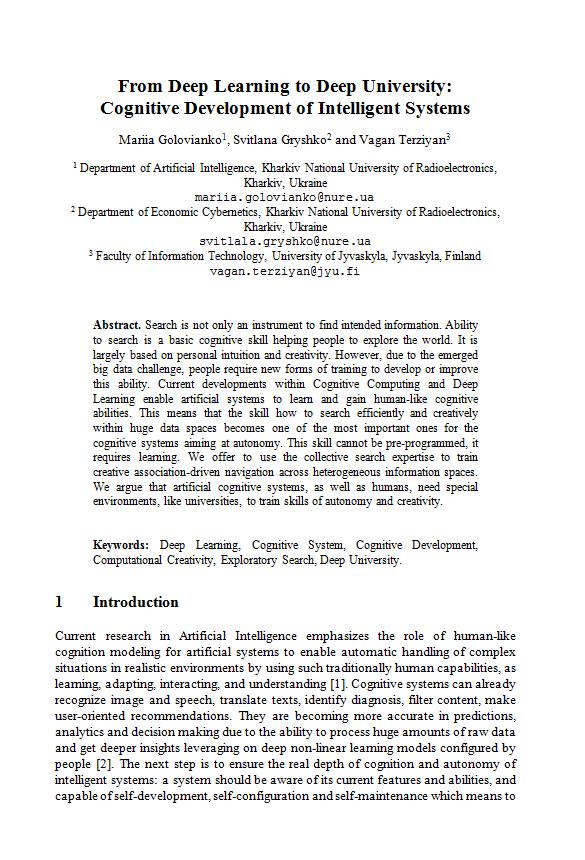 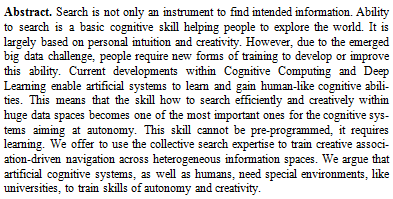 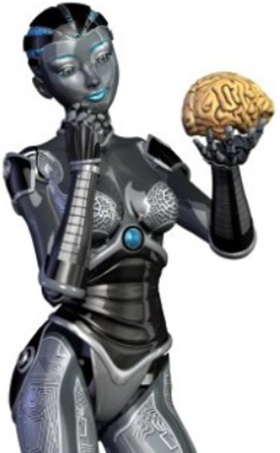 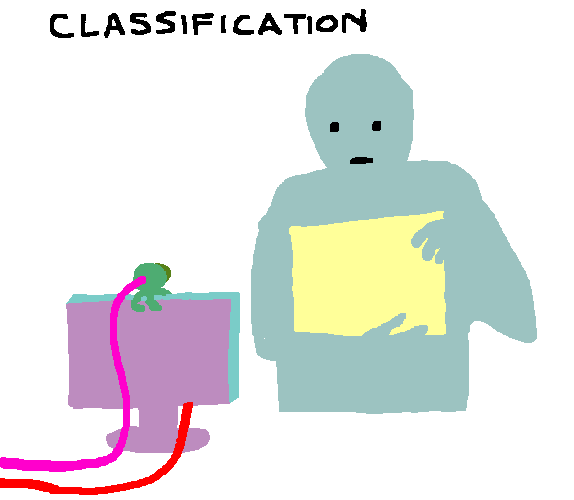 Just a reminder:
     Do not even try to hardcode a fully skilled AI. It is known to be impossible. The only way is to program a “child” (basic intelligent instincts and capabilities to learn own skills) and then train it to the level it will be capable for further self-development.
     But it is very important to teach your “child” smartly and carefully…
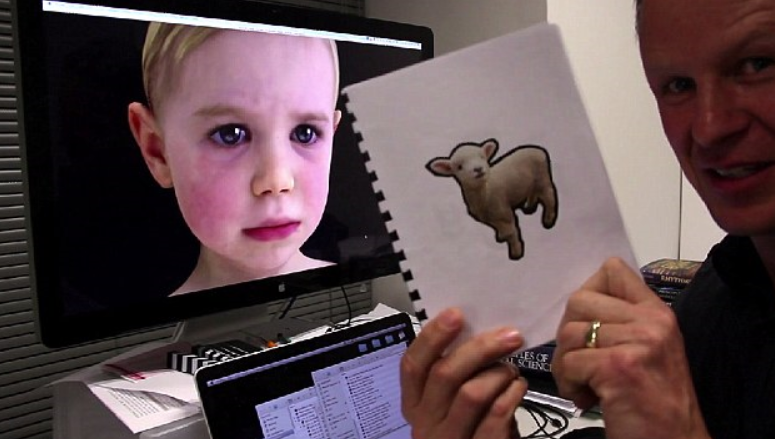 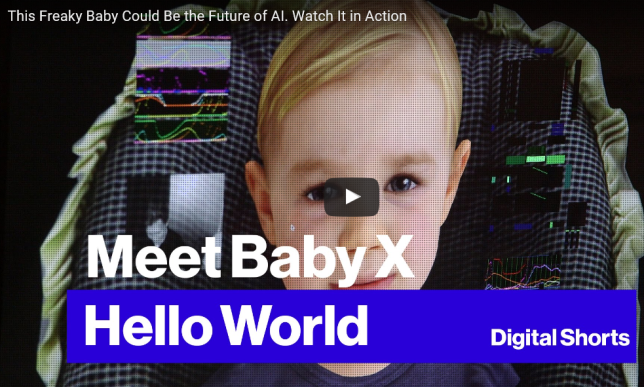 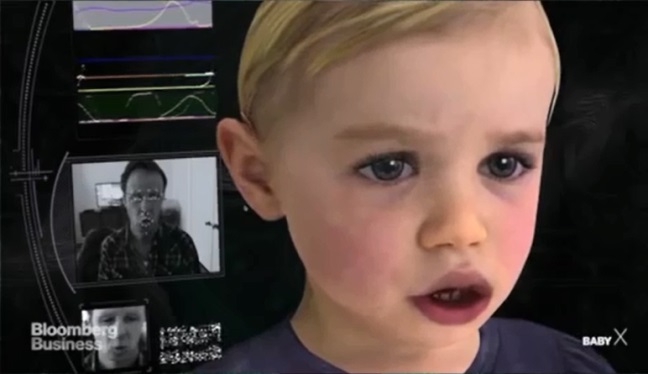 31
University for “Everything” !
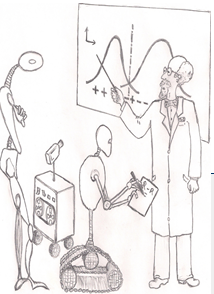 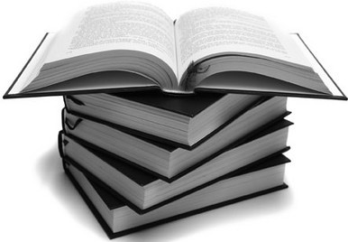 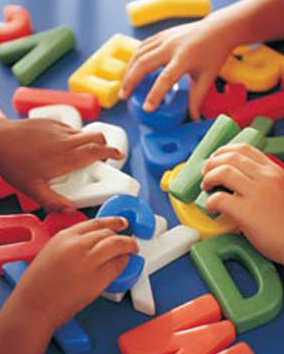 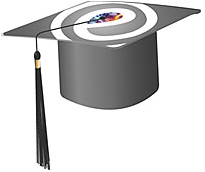 Machine Learning?
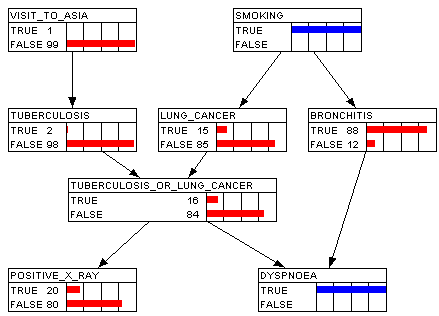 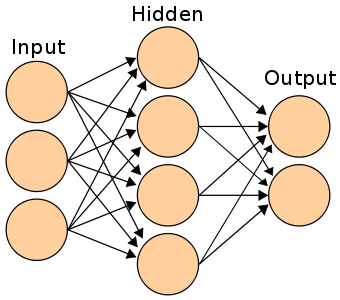 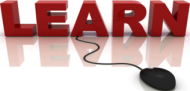 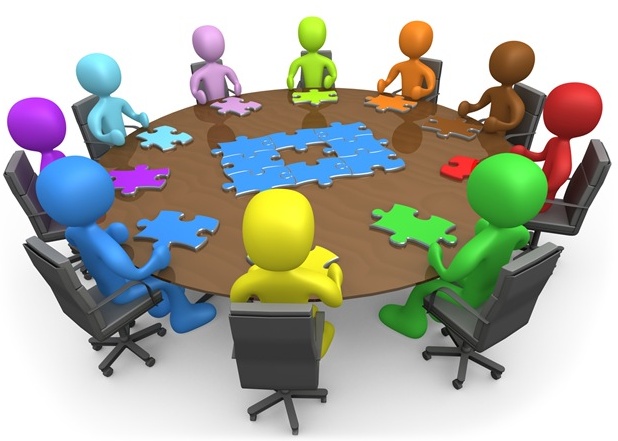 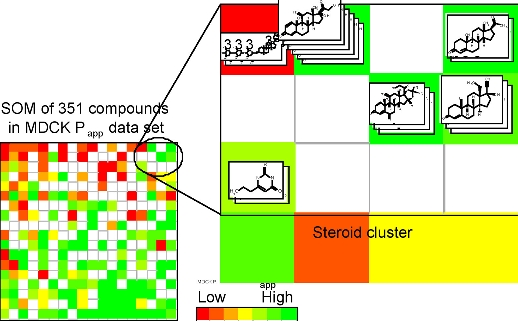 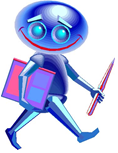 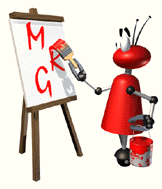 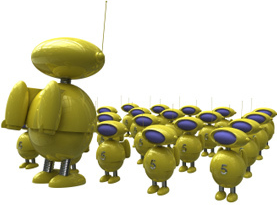 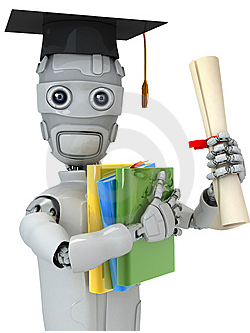 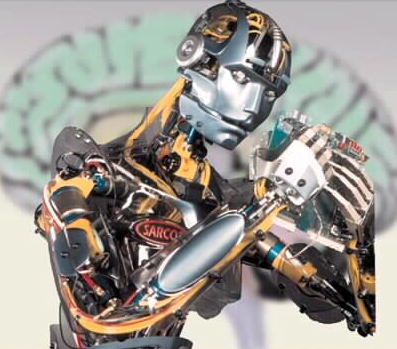 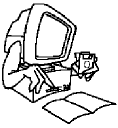 Another philosophy for the Deep Learning in our University
Traditional Deep Learning process
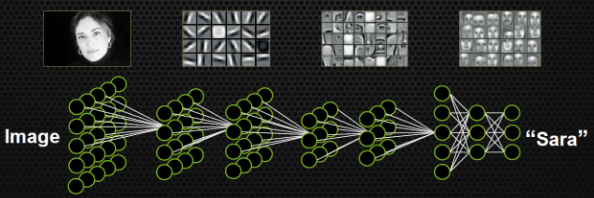 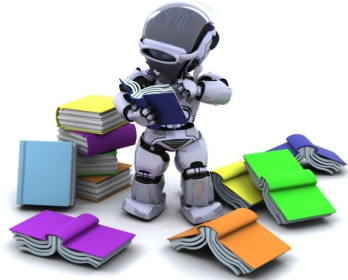 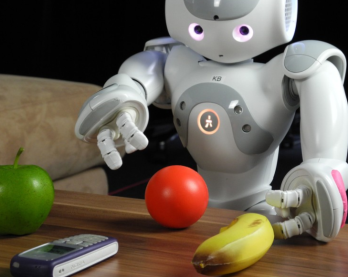 Self-Aware and Self-Configurable Deep Learning Process
In the “deep” University, an artificial system will consciously develop its cognitive skills to explore (search, sense and understand what to search, why and how) the external physical and abstract world together with itself smartly and creatively.
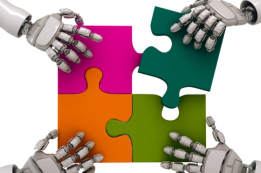 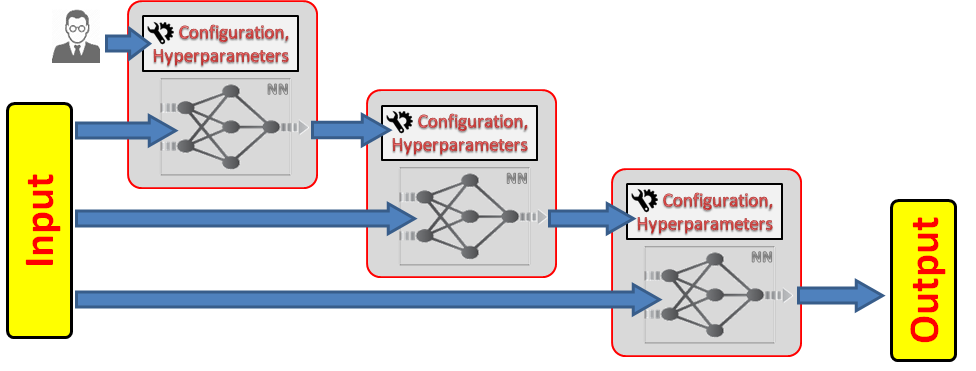 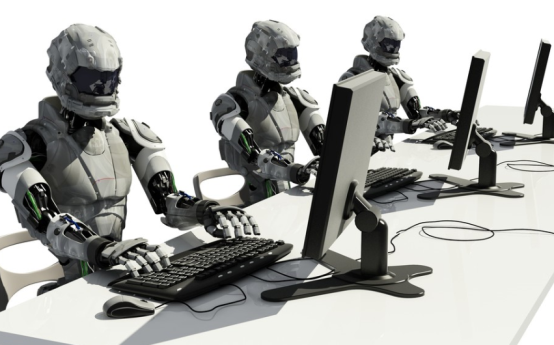 So why do robots especially make the best teachers? 
by Doug Johnson
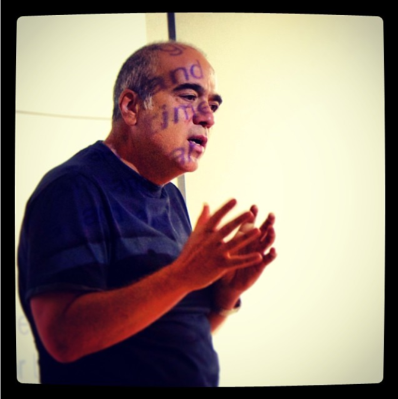 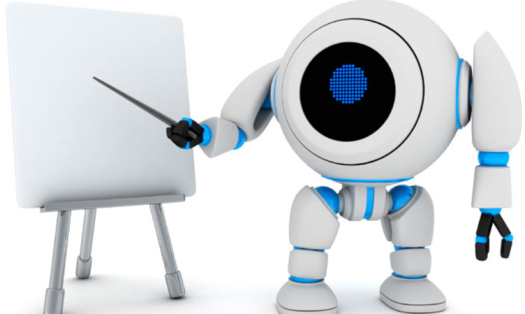 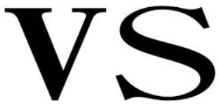 They always follow the mandated curriculum (and love the Common Core)
They give no special treatment to individual students
They have no special passions that take away time from teaching the basics
The do not tolerate ambiguity - only right and wrong
They never laugh, never get mad, never show excitement, never use sarcasm
They are easily programmed by politicians
They pay attention during meetings
They don't need staff development
Their grades and lesson plans are always in on time
They work well with robot students
34
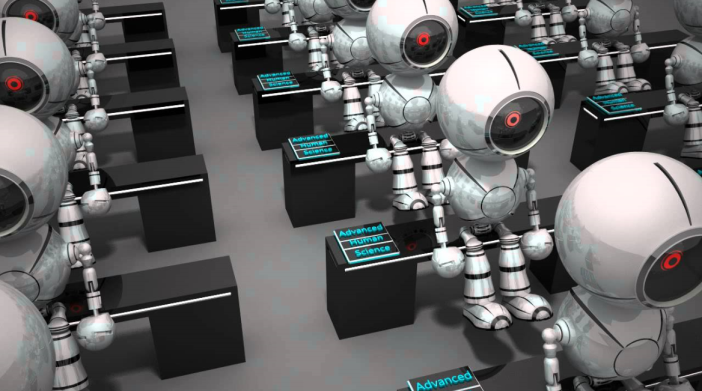 Why robots make the best students? 
by Doug Johnson
They don't challenge the teacher's authority or subject expertise. 
They don't ask questions that might not have a right or wrong answer. 
They all learn in the same way, at the same pace. 
They stay in their seats with eyes straight ahead. 
They don't go on vacations with their families during school time or skip school. 
They don't need to learn to work in cooperative groups …
… or need social skills. Or need conflict resolution abilities. 
They don't need sex education, multicultural education, or physical education. The arts and literature are wasted on them. No field trips, no fire drills, no hot lunch. 
They never make the principal or teacher look bad (e.g. stupid or incompetent). 
They follow the school dress code and never swear. 
They have no strongly held opinions or passions for which to fight. 
They always pass the state tests and they all read at grade level. 
They are always willing to do the homework no matter how meaningless. 
They don't complain when lectured or given worksheets. Endlessly. 
They can all use the same textbook and they are all always on the same chapter. 
They make good robot employees.
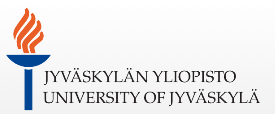 COIN Master Program – 
A pilot for the “University-for-Everything”
New International Master Program: COIN: Cognitive Computing and Collective Intelligence
starts September 2018
On completion of the programme, the graduates will be able to use, design and train complex self-managed and continuously evolving public and private industrial systems, digital ecosystems, cyber-physical systems, systems-of-systems, platforms, services and applications; will be able to connect their designs with publicly available Deep Learning and  Big Data analytics and Web-based Cognitive Computing capabilities as services; will be able to figure-out and approach various challenging aspects of wicked problems world-wide, which require collective intelligence and self-managing service-based architectures for their solutions; understand and professionally utilize for that purpose knowledge on enabling technologies and tools; …  Students, who will graduate from the programme with a Master of Science in Natural Sciences from the Faculty of Information Technology, will think beyond the routine and will be able not just to adapt to a change but to help to create and control it. This means that our graduates will not be able only to “solve smart problems”, but in addition to it they will be able to “invent new and smart problems” and drive them by “designing artificial smart problem solvers”.
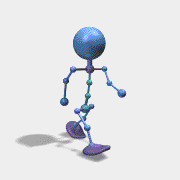 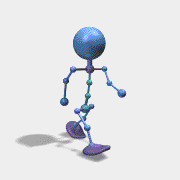 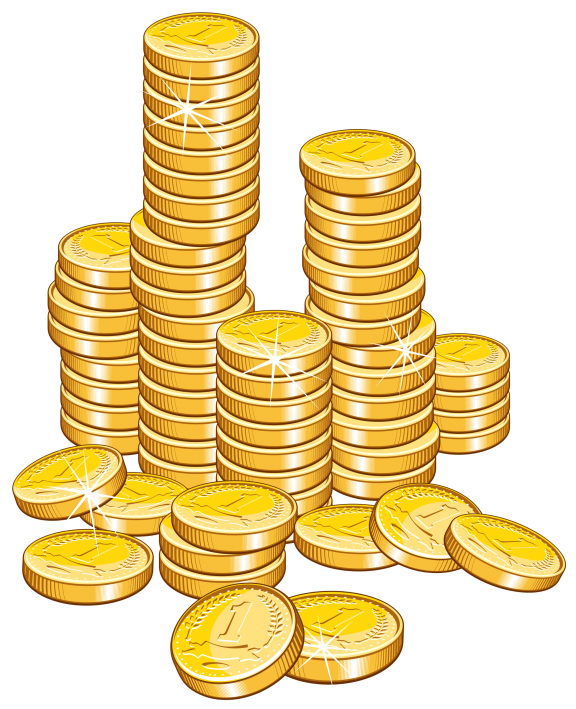 COIN
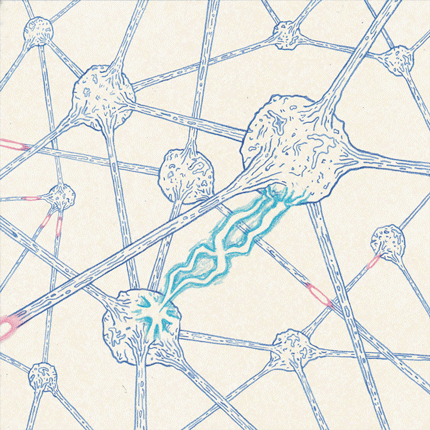 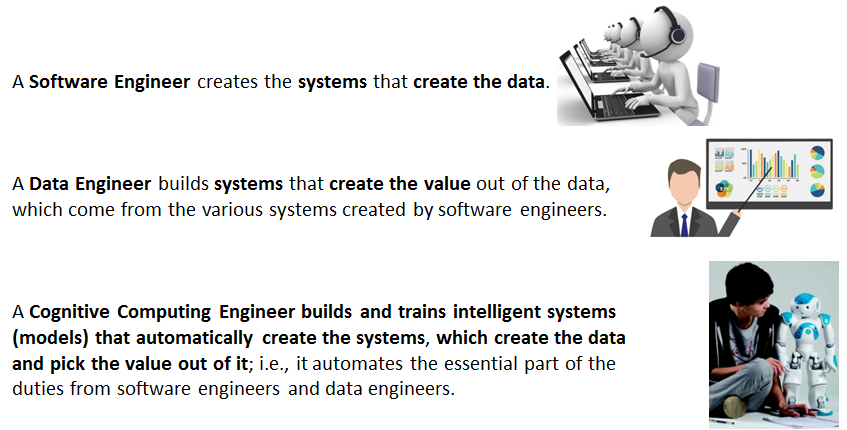 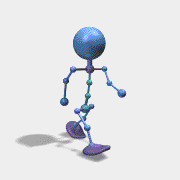 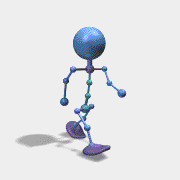 Why we must study “Cognitive Computing and Collective Intelligence” together with “them”?

- Otherwise it will be too late soon …
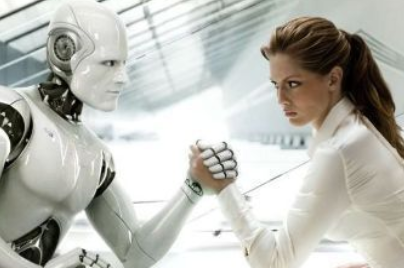 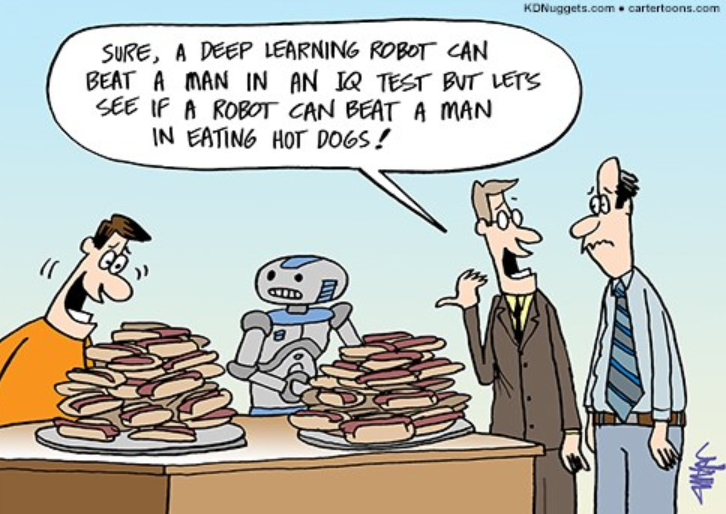 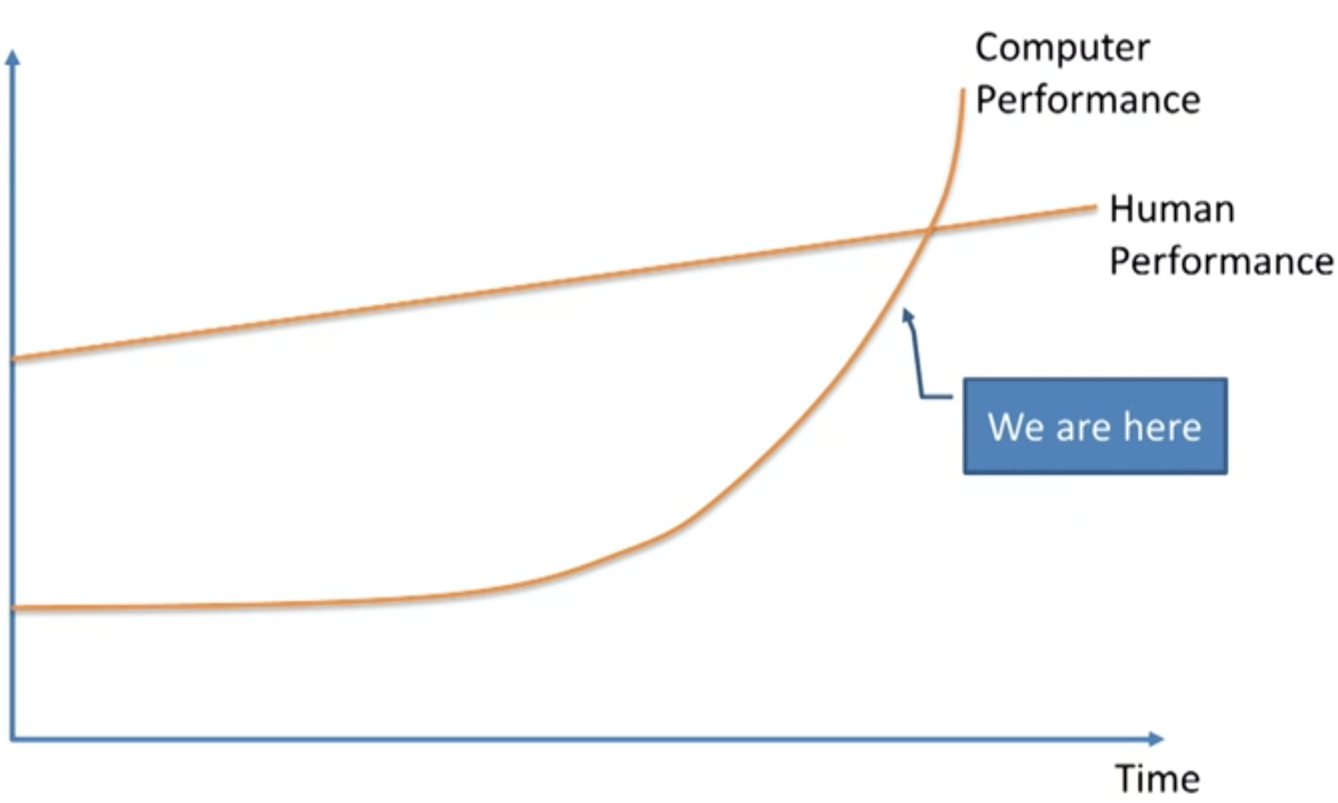 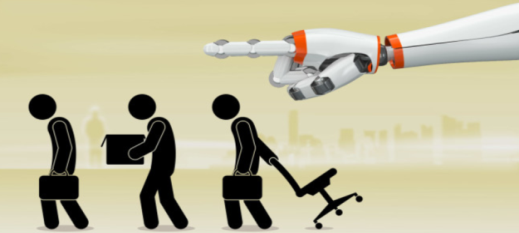 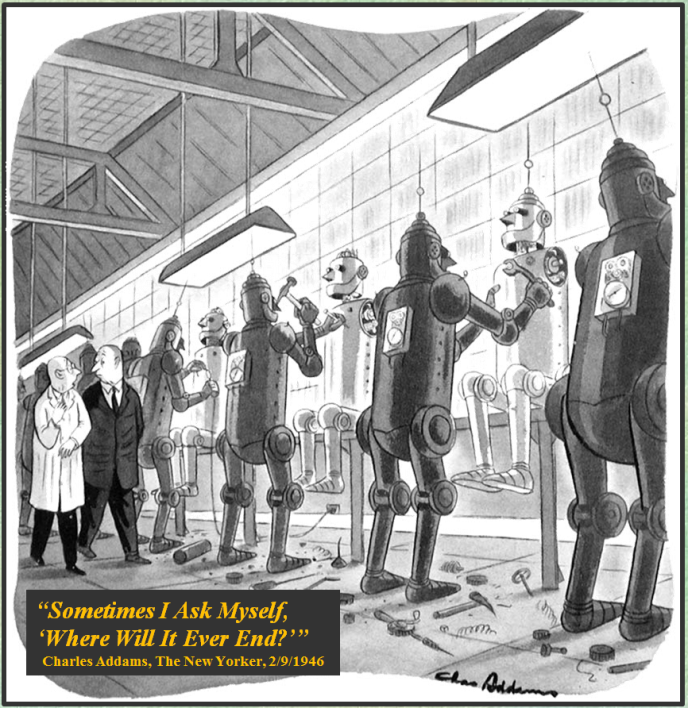 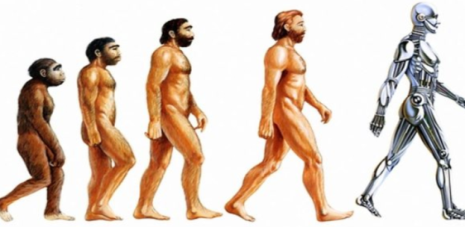 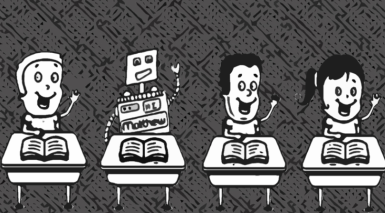 Welcome to study at COIN !
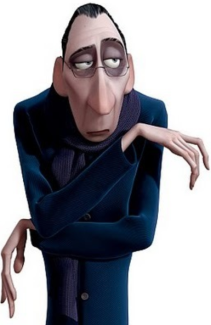 … you are also welcome !
COIN: Learning Outcomes
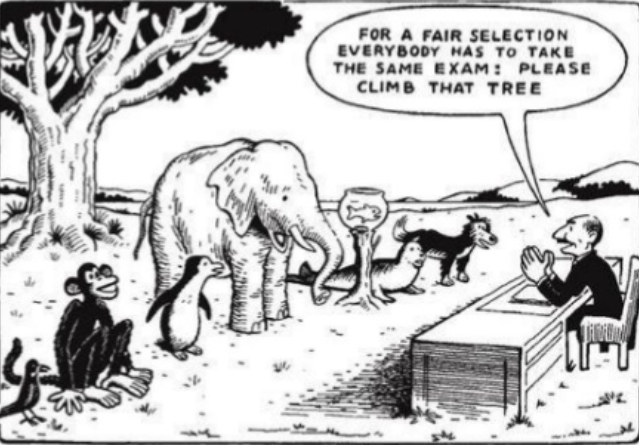 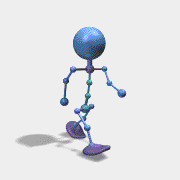 On completion of the programme, the graduates will be able to use, design and train complex self-managed and continuously evolving public and private industrial systems, digital ecosystems, cyber-physical systems, systems-of-systems, platforms, services and applications; will be able to connect their designs with publicly available Deep Learning and  Big Data analytics and Web-based Cognitive Computing capabilities as services; will be able to figure-out and approach various challenging aspects of wicked problems world-wide, which require collective intelligence and self-managing service-based architectures for their solutions; understand and professionally utilize for that purpose knowledge on enabling technologies and tools; …  Students, who will graduate from the programme with a Master of Science in Natural Sciences from the Faculty of Information Technology, will think beyond the routine and will be able not just to adapt to a change but to help to create and control it. This means that our graduates will not be able only to “solve smart problems”, but in addition to it they will be able to “invent new and smart problems” and drive them by “designing artificial smart problem solvers”.
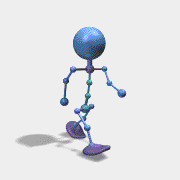 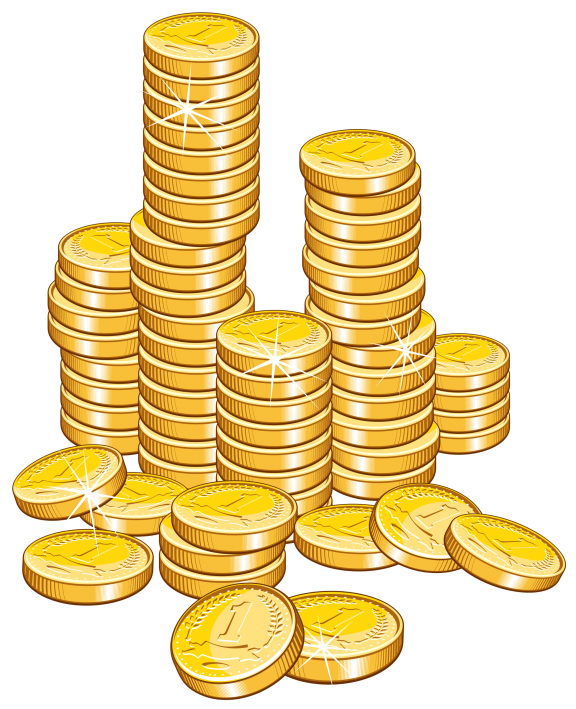 COIN
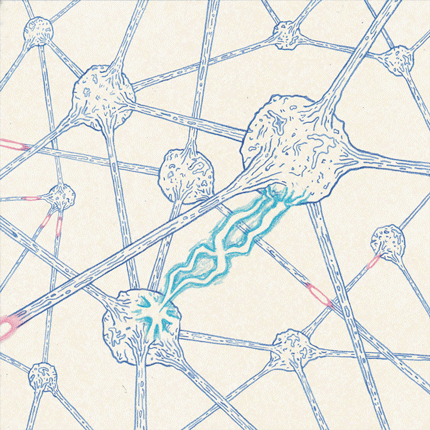 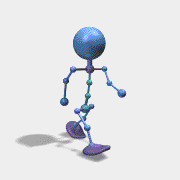 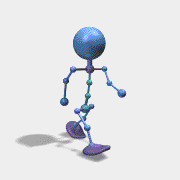 Cognitive Computing and
Collective Intelligence (COIN) as a profession
Emergent professions around the Cognitive Computing and Collective Intelligence domains (e.g., Cognitive Computing Engineer, or analyst or scientist) is the natural evolution of popular professions such as Software Engineer (as well as software analyst) and Data Engineer (as well as data scientist or analyst). The simplified formula is as follows:
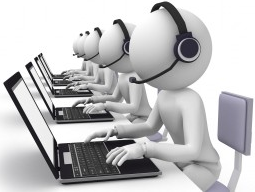 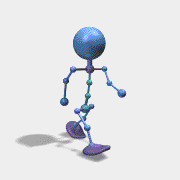 A Software Engineer creates the systems that create the data. 



A Data Engineer builds systems that create the value out of the data, which come from the various systems created by software engineers.



A Cognitive Computing Engineer builds and trains intelligent systems (models) that automatically create the systems, which create the data and pick the value out of it; i.e., it automates the essential part of the duties from software engineers and data engineers.
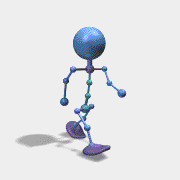 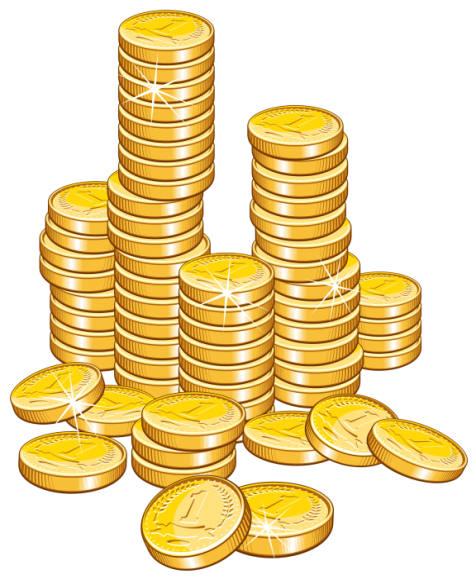 COIN
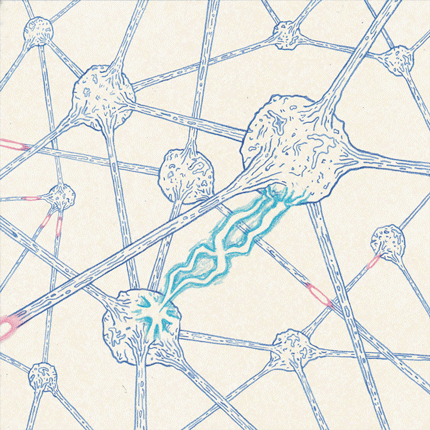 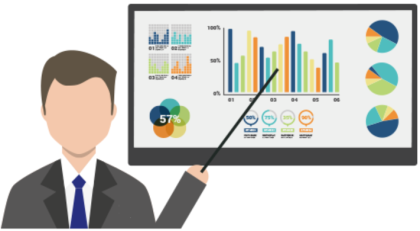 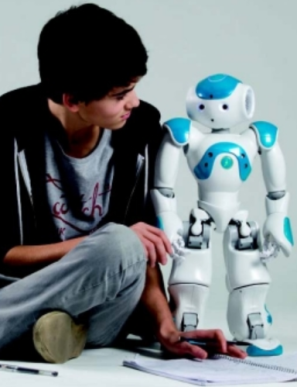 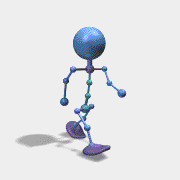 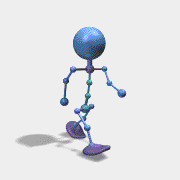 What kind of skills/profession is your learning objective(s)(i.e., why University?)
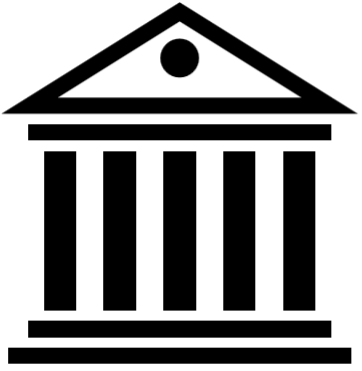 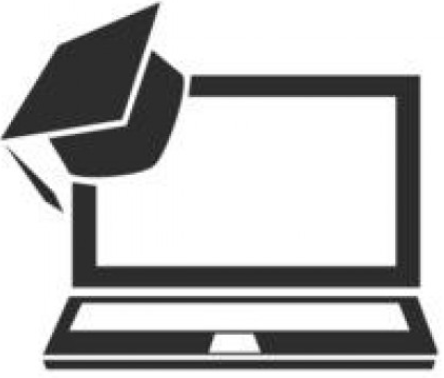 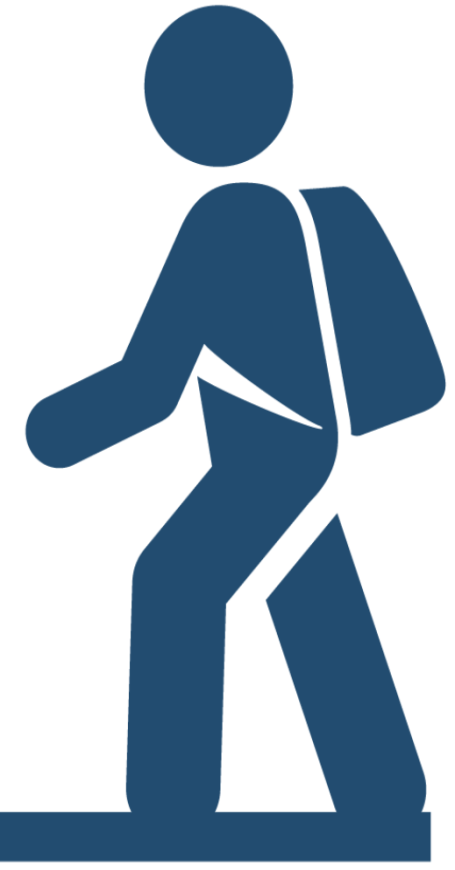 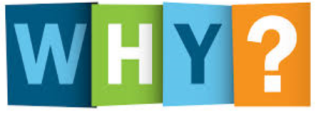 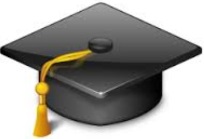 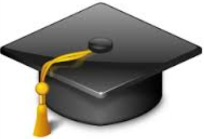 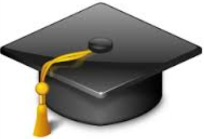 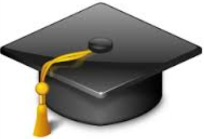 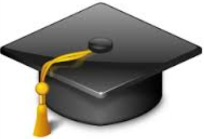 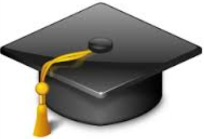 Good Engineers ...
… converting problems into products
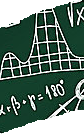 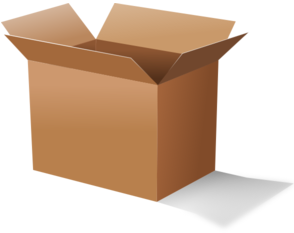 Problems
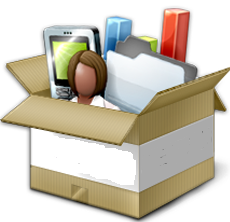 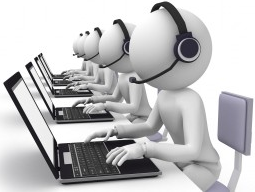 Products
Good Engineers vs. Managers
… “talking” about products (buying, managing, selling)
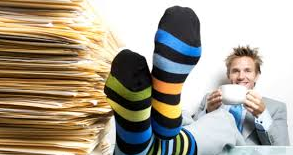 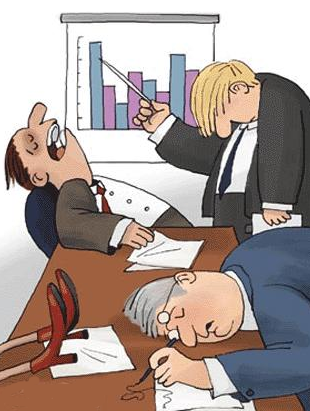 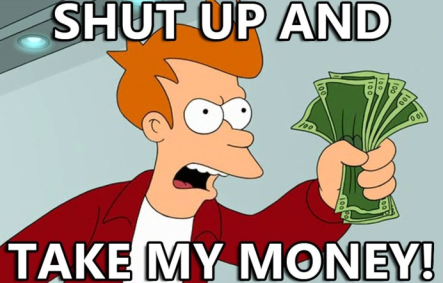 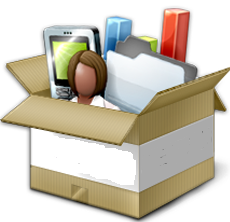 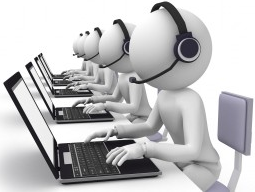 Products
Good Engineers vs. Advanced Users
… installing (or API-based accessing as-a-service), administrating and using product as part of their professional activity or as a component in their applications or business processes … understanding WHAT the product is doing but without deep understanding HOW …
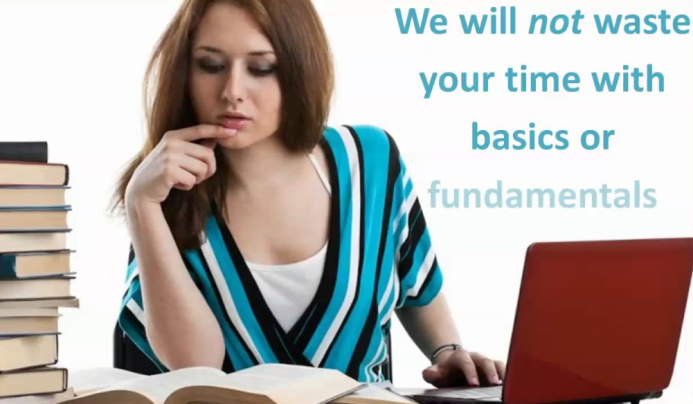 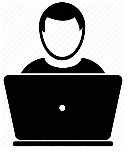 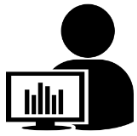 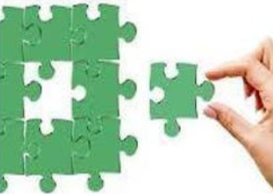 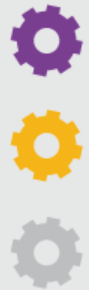 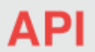 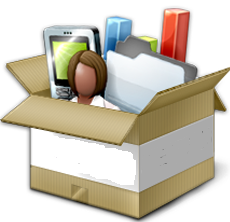 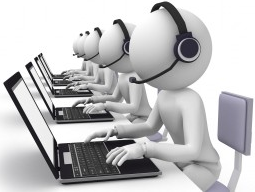 Products
Good Engineers vs. VIP Engineers
… inventing new problems
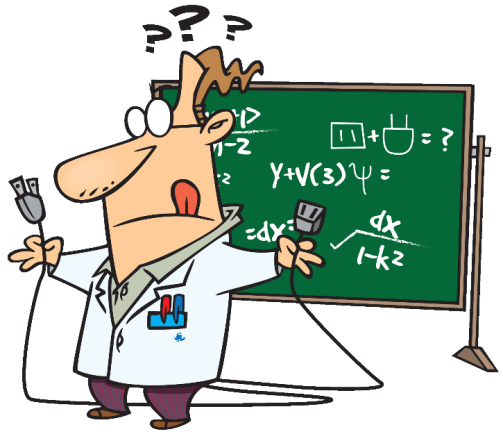 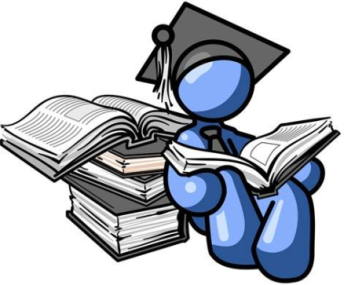 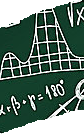 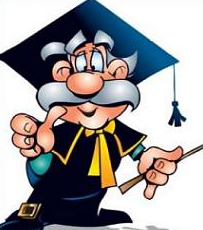 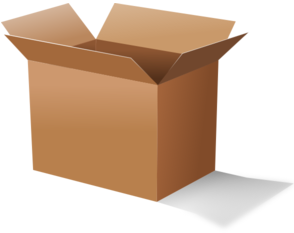 Problems
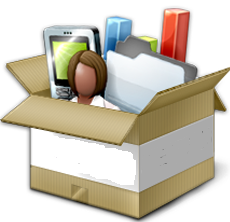 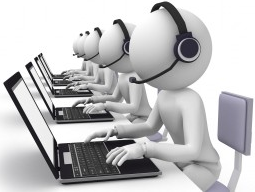 Products
VIP Engineers vs. WISE Engineers
… inventing new and SMART problems
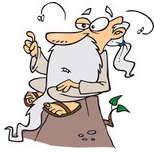 AND
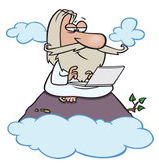 … designing and training (!) SMART problem solvers!
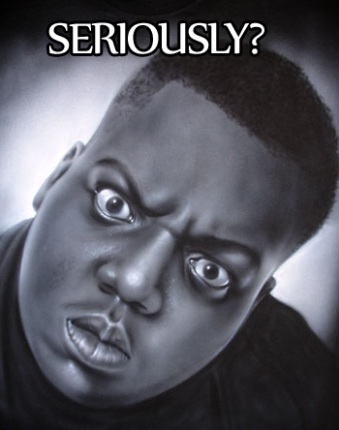 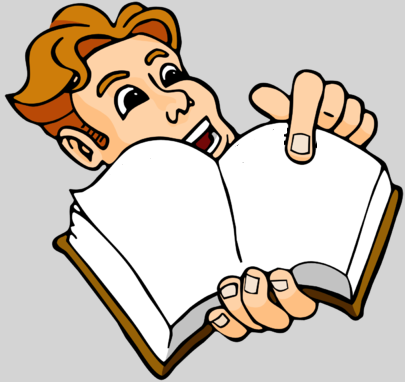 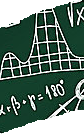 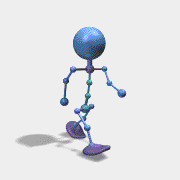 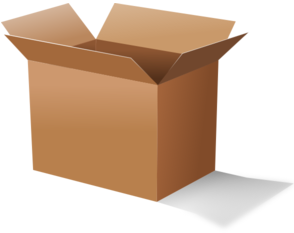 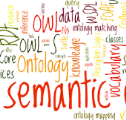 Agents
Problems
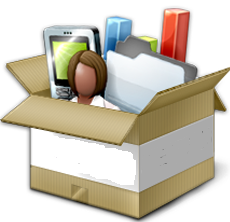 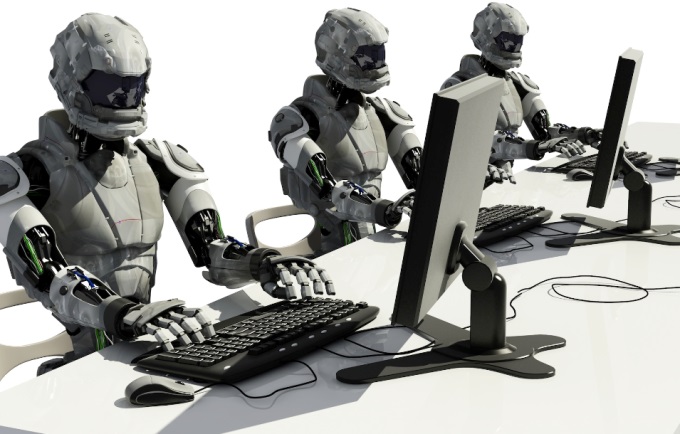 Products
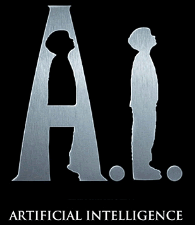 Reason to study at COIN Program
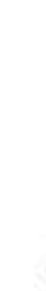 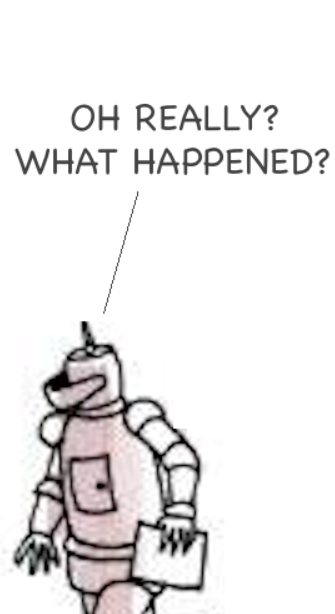 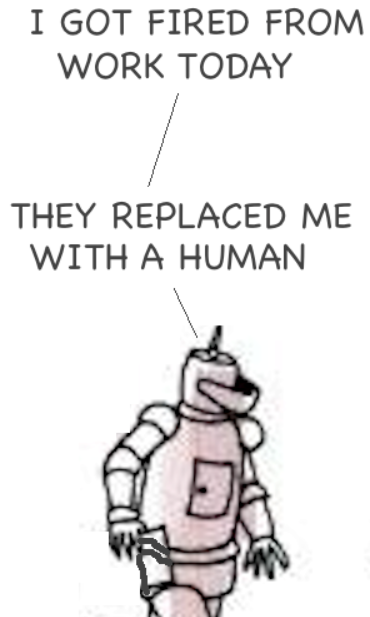 Reason to study at COIN Program
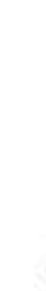 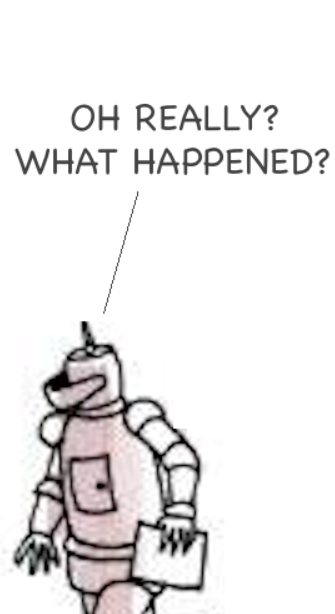 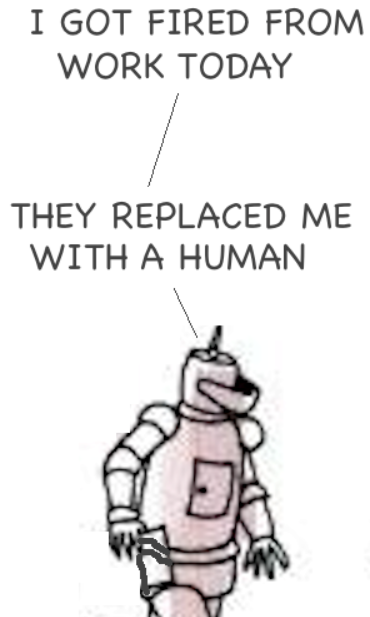 HE GRADUATED FROM UNIVERSITY OF JYVÄSKYLÄ,
IT- FACULTY, COIN PROGRAM
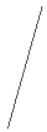 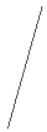 OK, THEN YOU HAVE NO HOPE, SORRY…
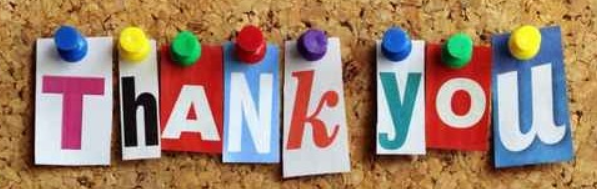 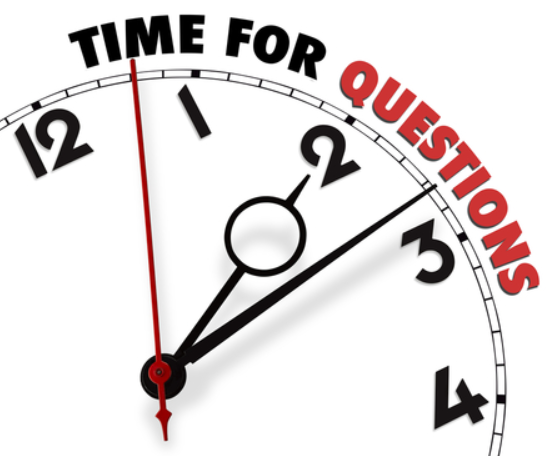 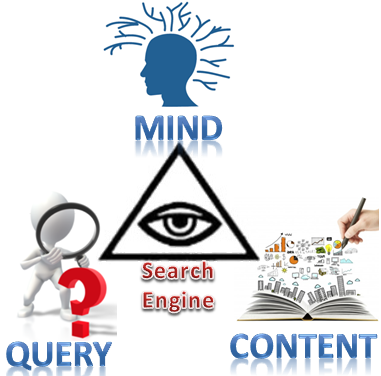 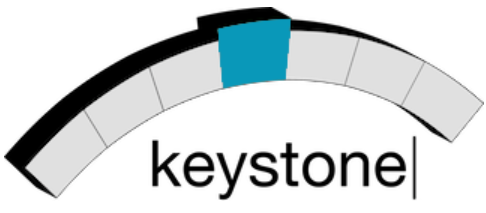 If no time for explicit questions,
then explore:
http://www.cs.jyu.fi/ai/IKC-2017.pptx 
for implicit answers …
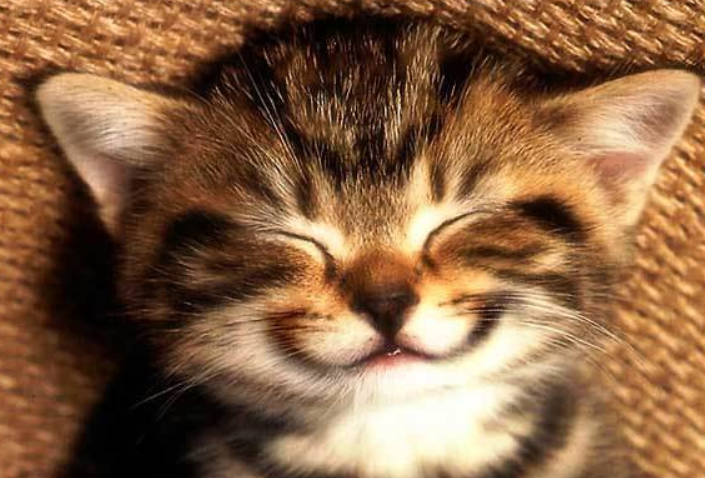